PHÒNG GIÁO DỤC VÀ ĐÀO TẠO HUYỆN THANH TRÌ
TRƯỜNG TIỂU HỌC VĨNH QUỲNH
TÊN BÀI:
BẢNG CHIA 9 (TIẾT 1)
Giáo viên thực hiện: Phạm Thị Thủy
Vĩnh Quỳnh, ngày 26 tháng 10 năm 2022
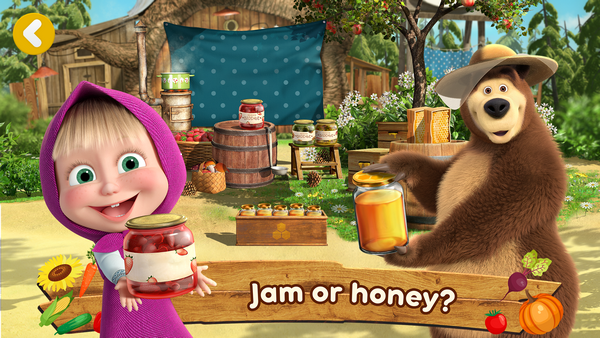 AI NHANH – AI ĐÚNG
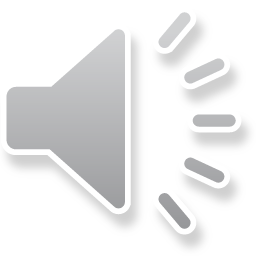 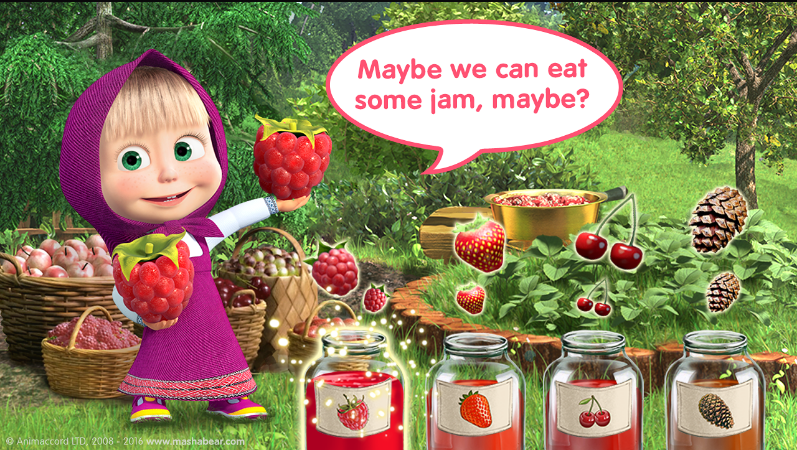 9 x 8 = ?
Đáp án : 72
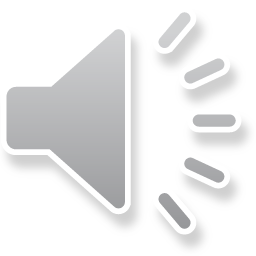 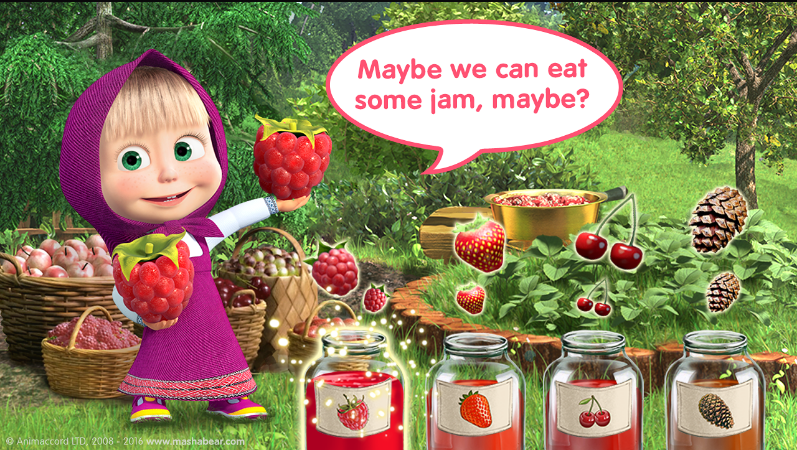 9 x 7 = ?
Đáp án : 63
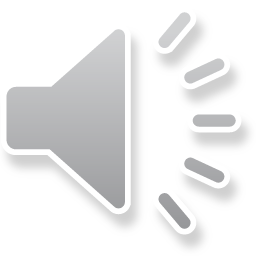 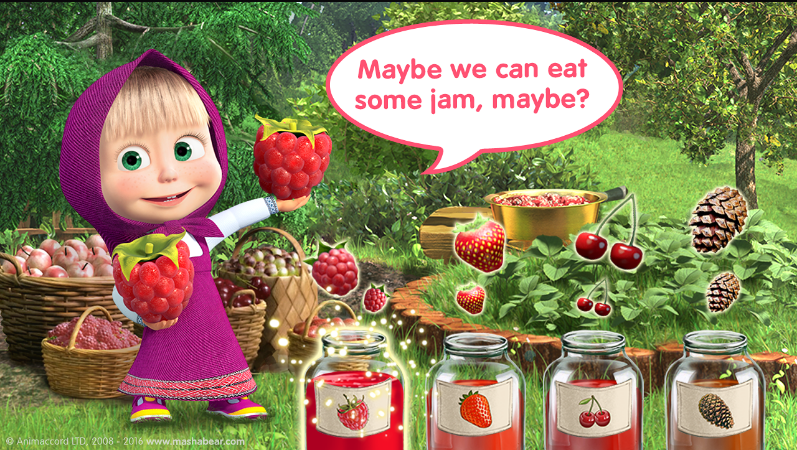 9 x … = 45
Đáp án : 5
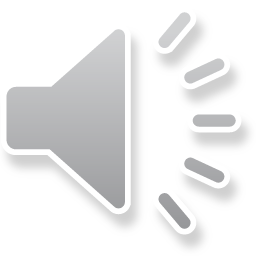 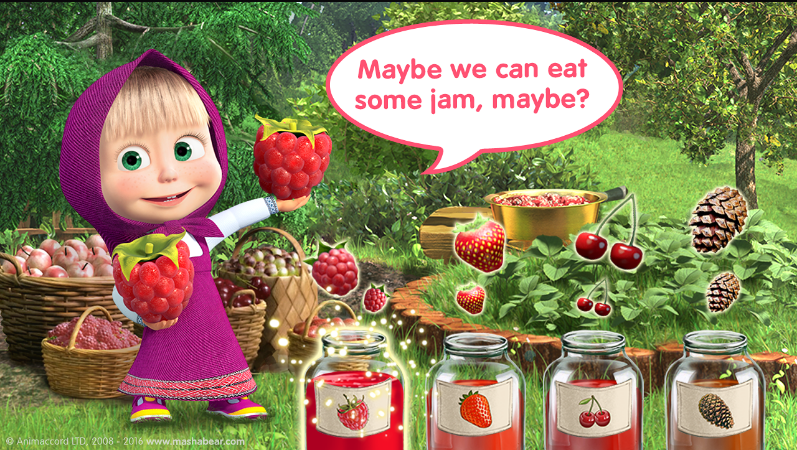 Hãy đọc bảng nhân 9
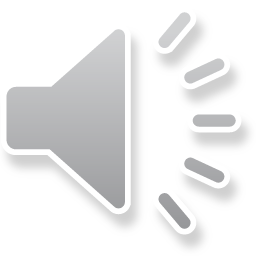 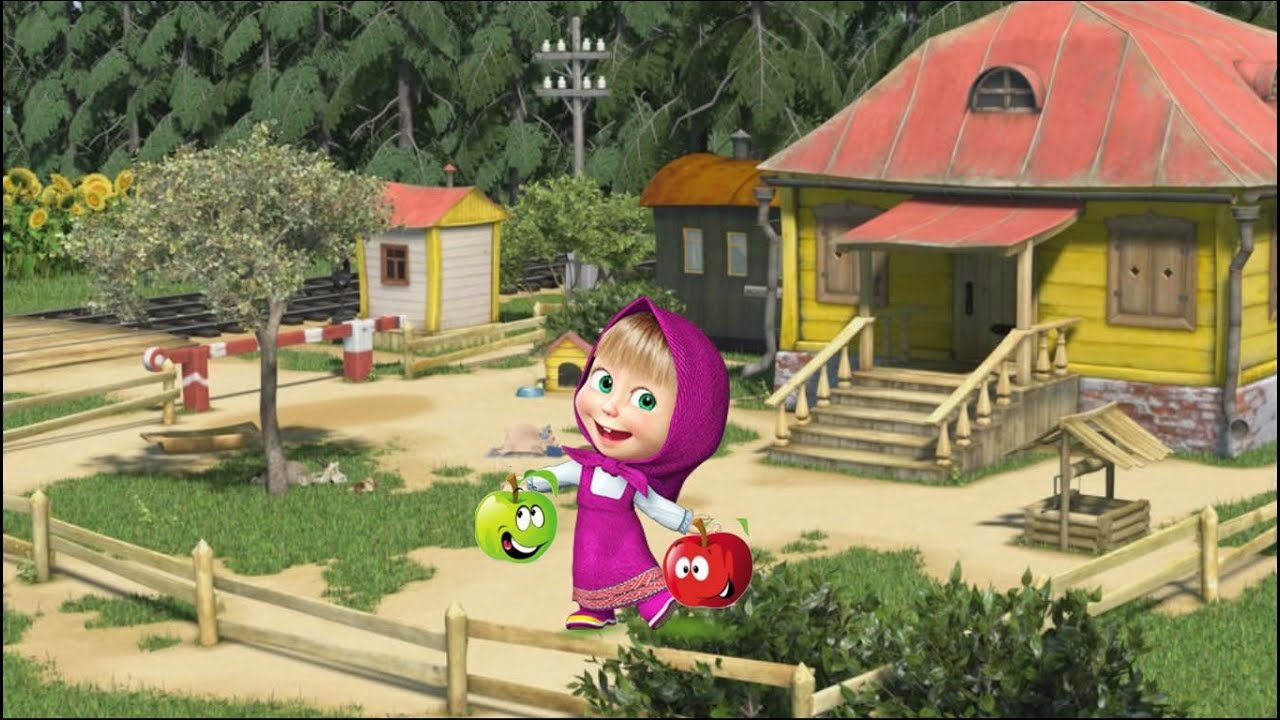 Chia số quả vào 9 rổ sao cho số quả ở mỗi rổ bằng nhau
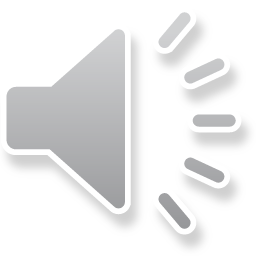 [Speaker Notes: Kết nối]
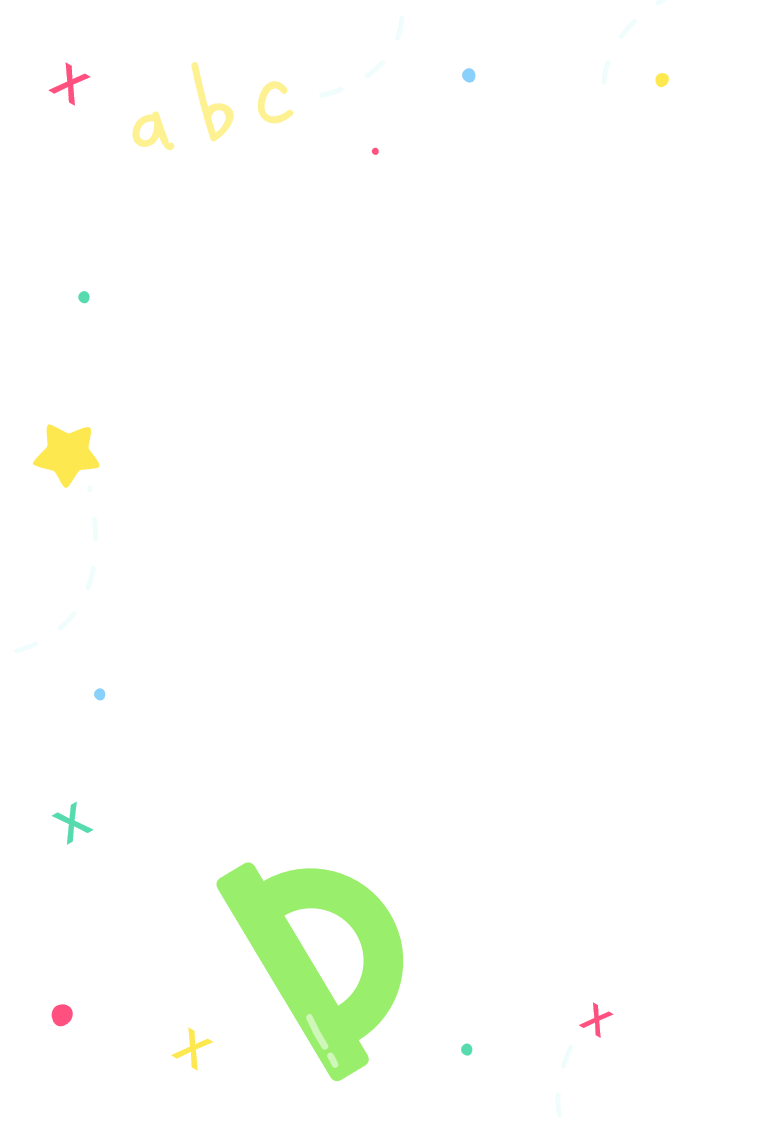 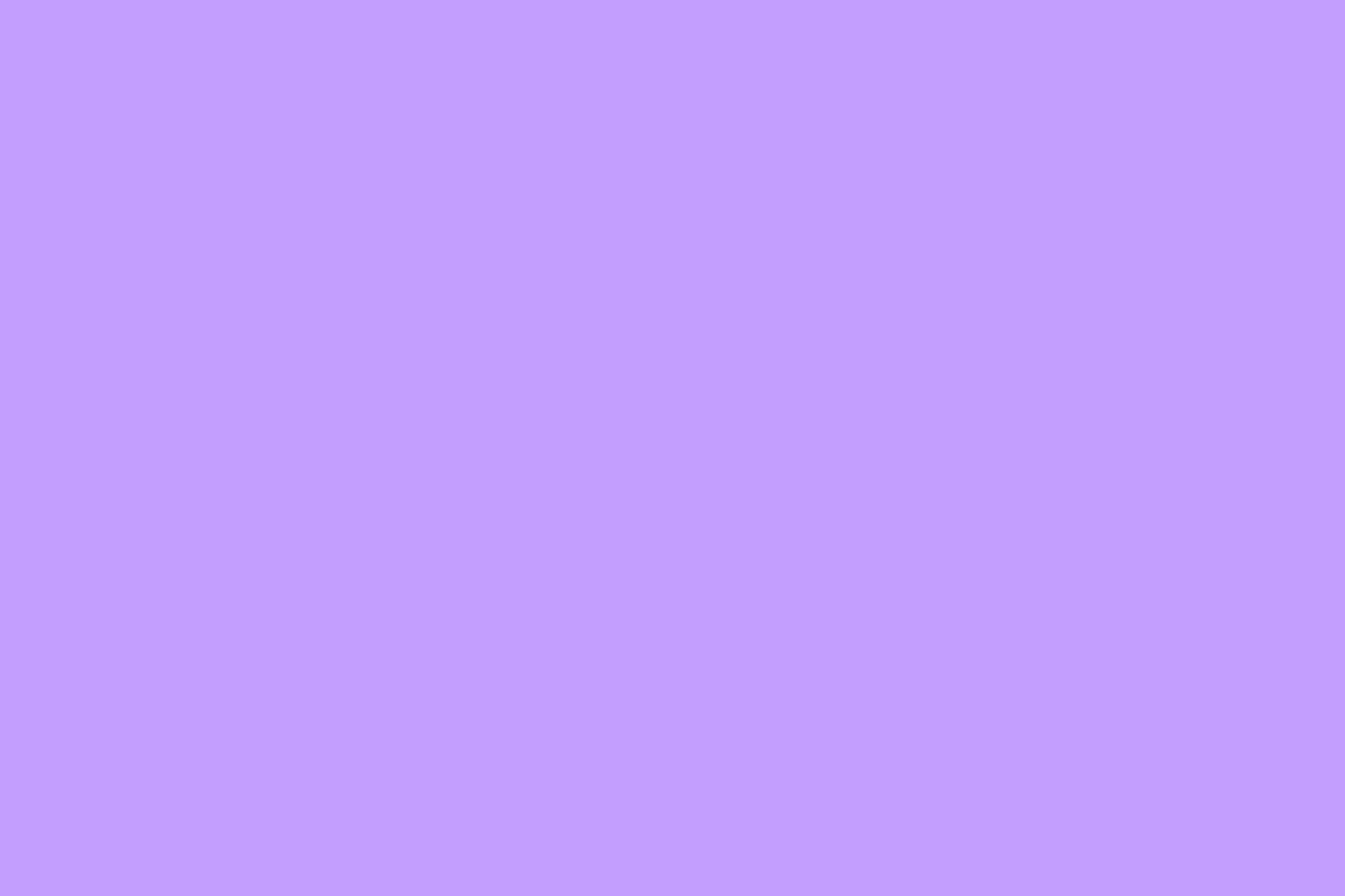 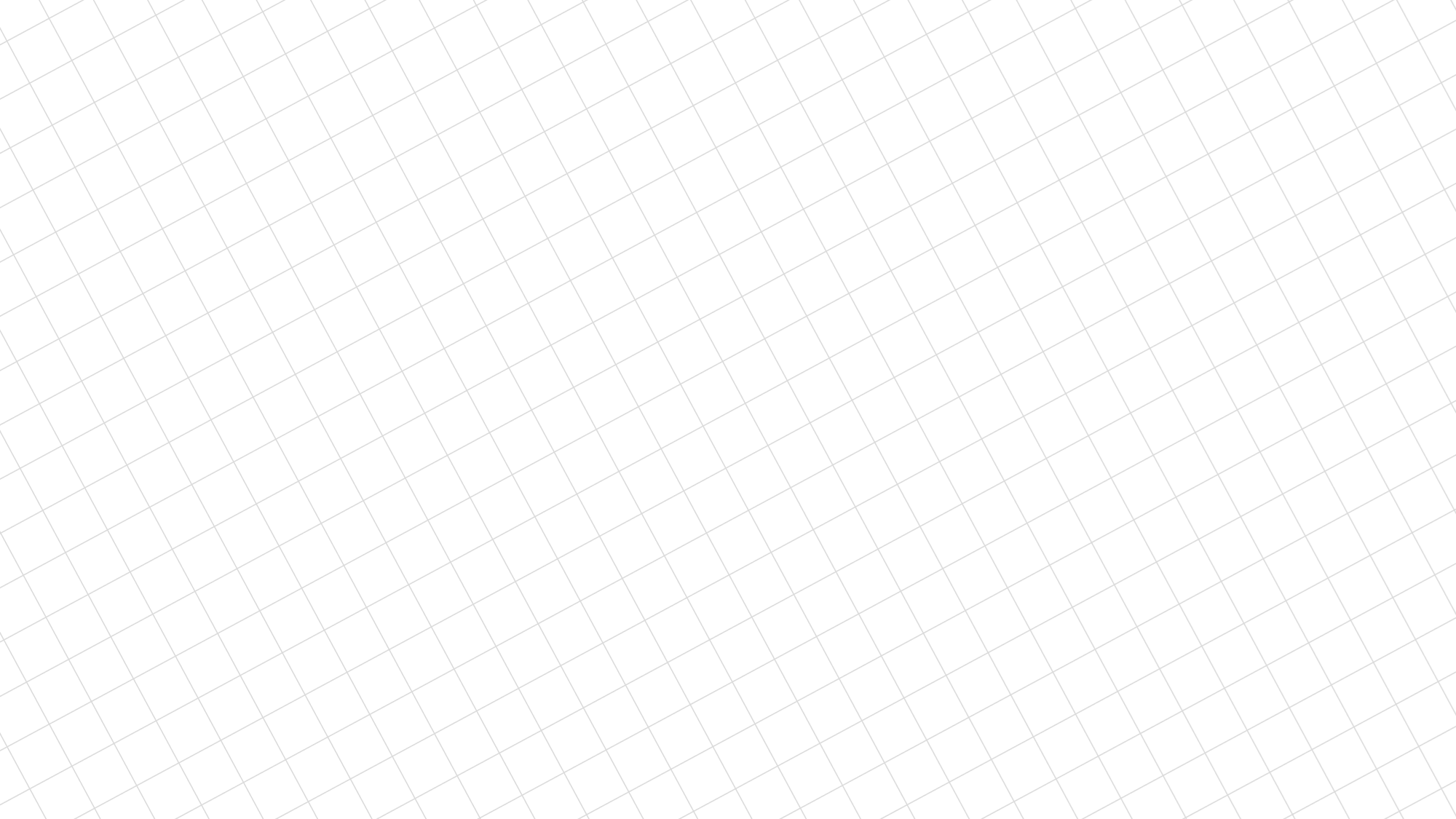 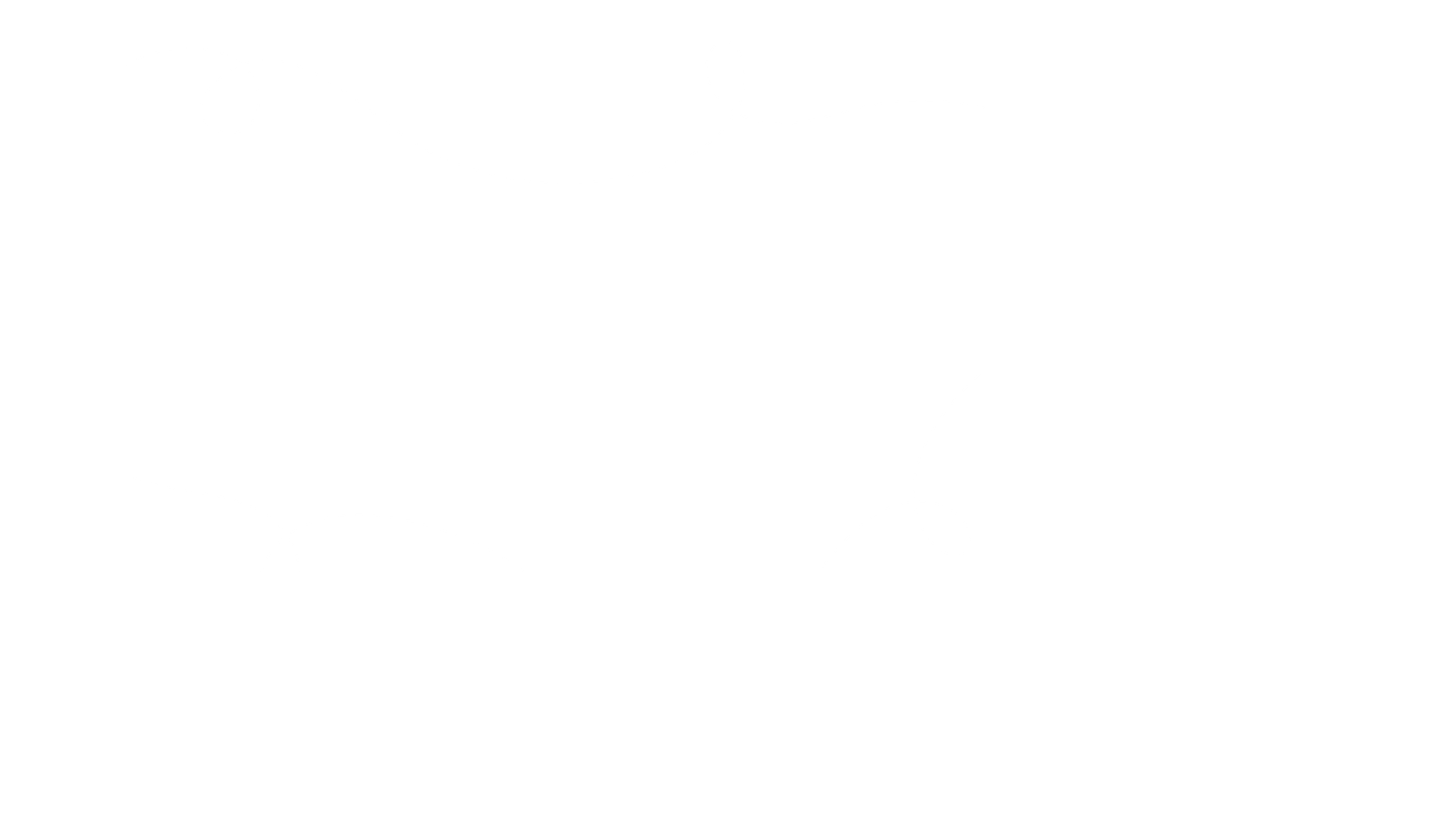 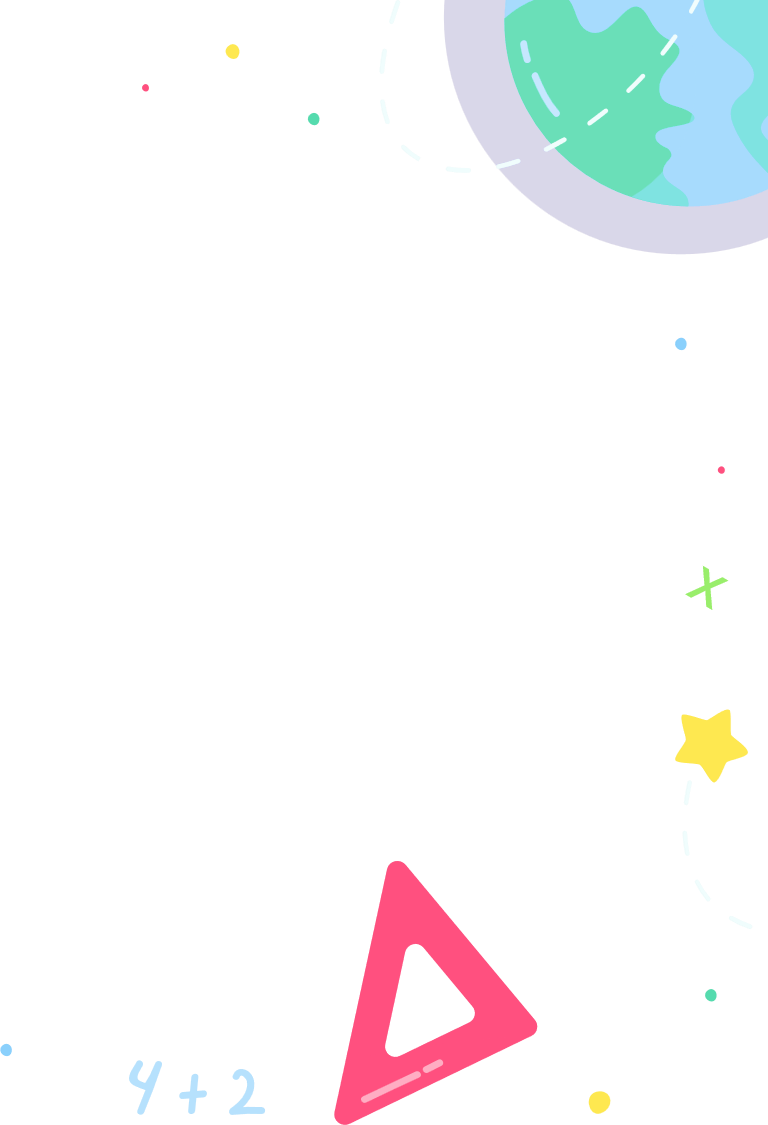 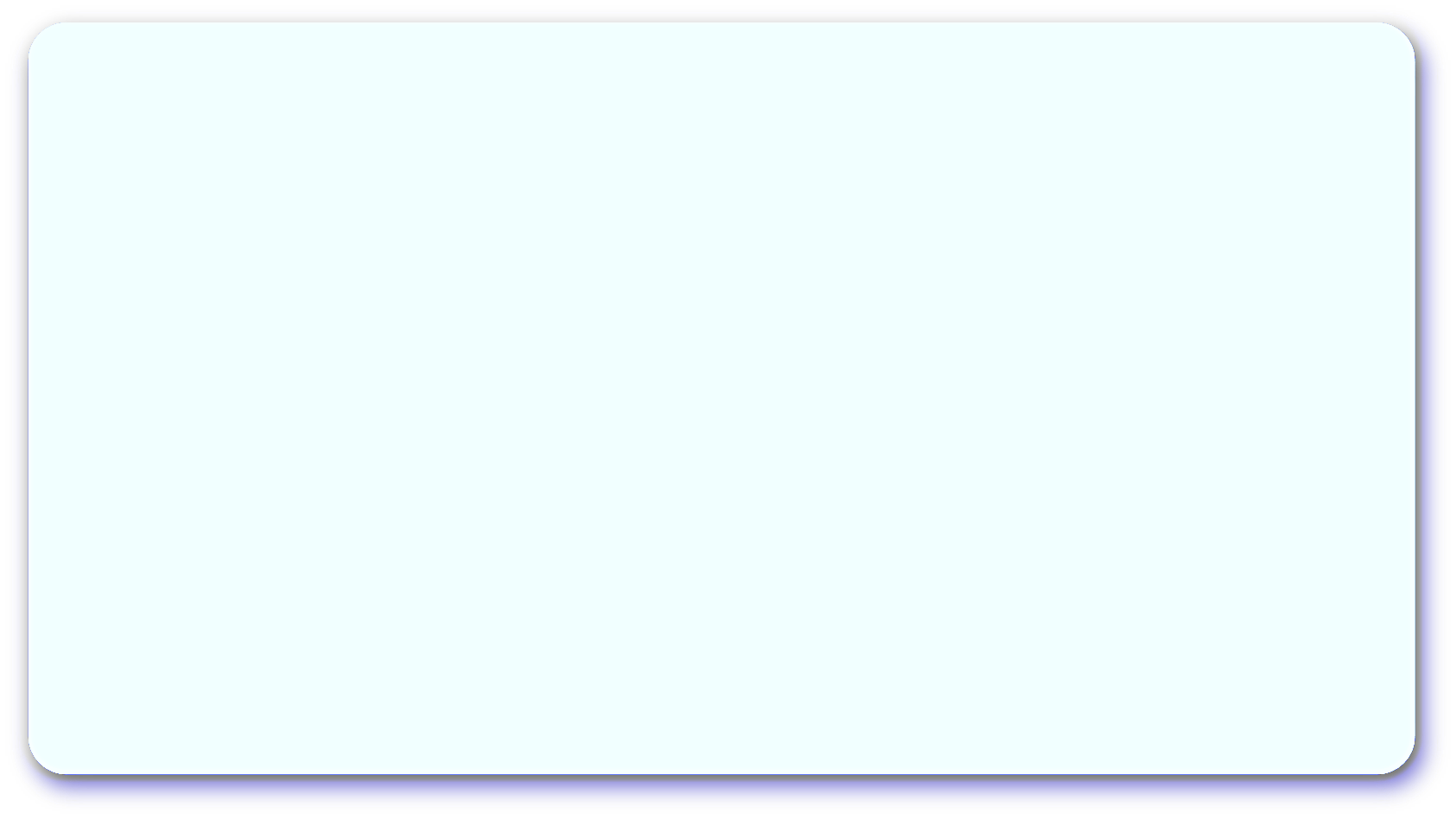 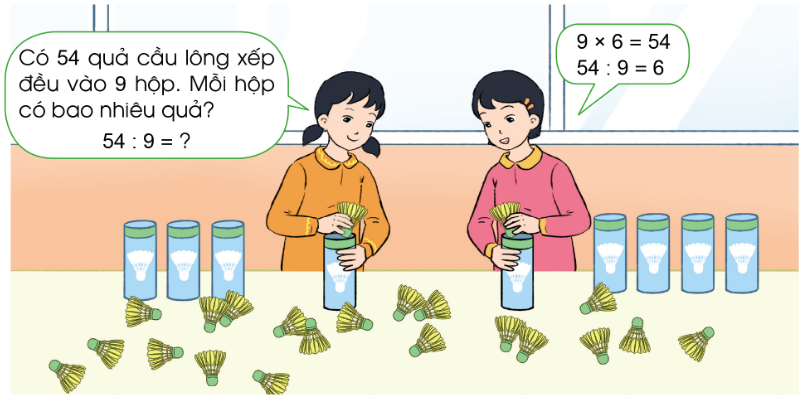 6
54 : 9 =
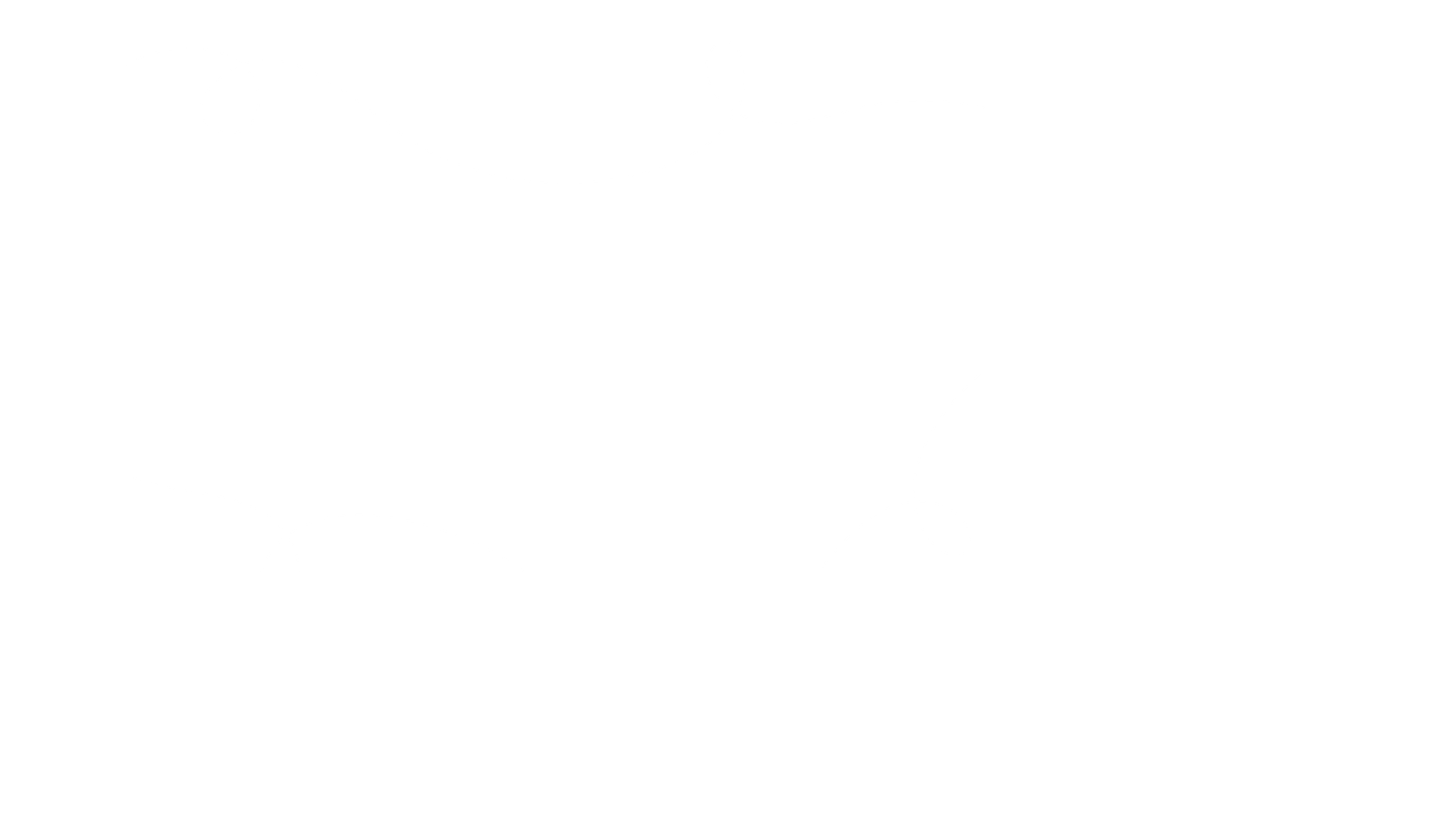 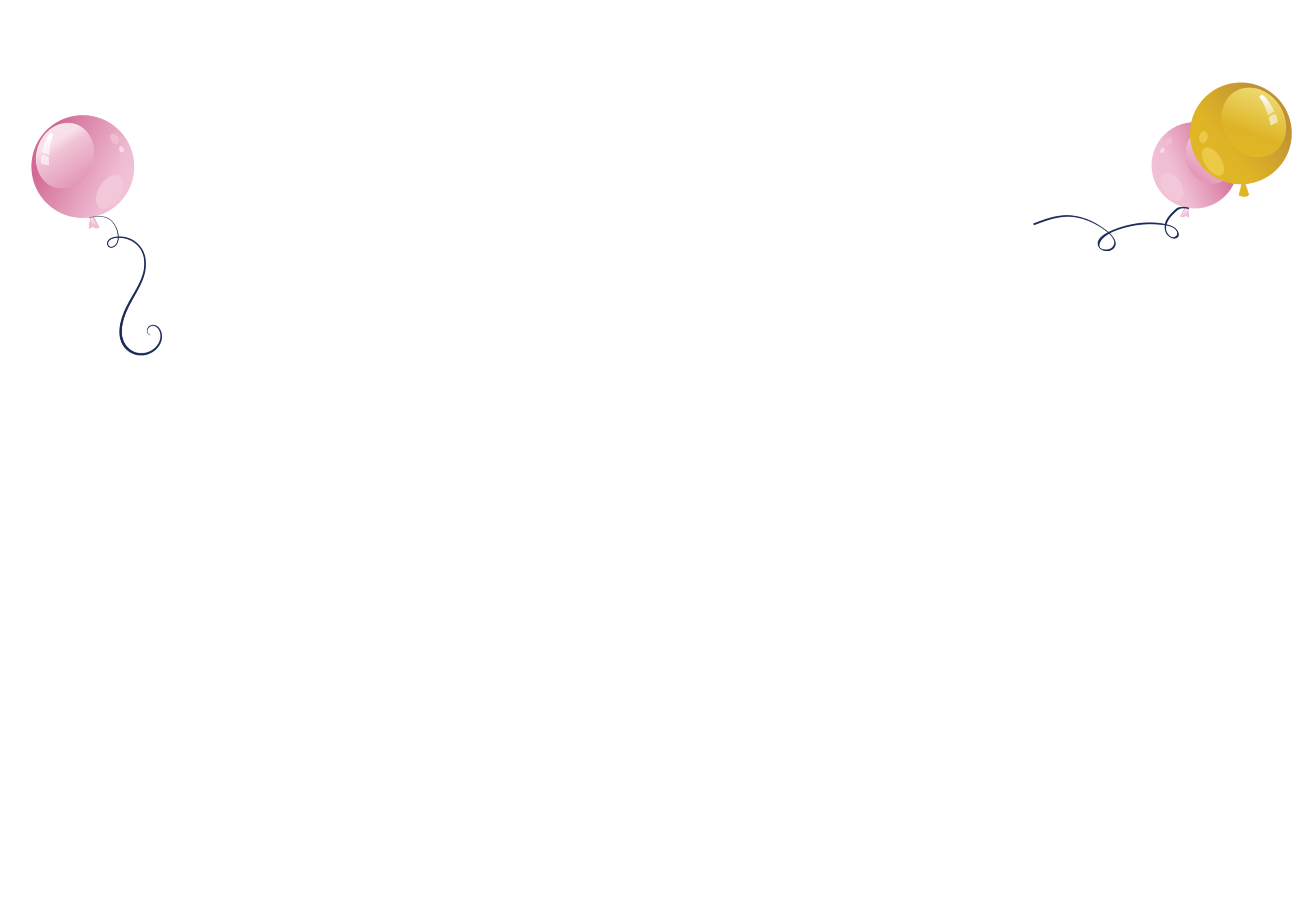 Làm việc nhóm 4
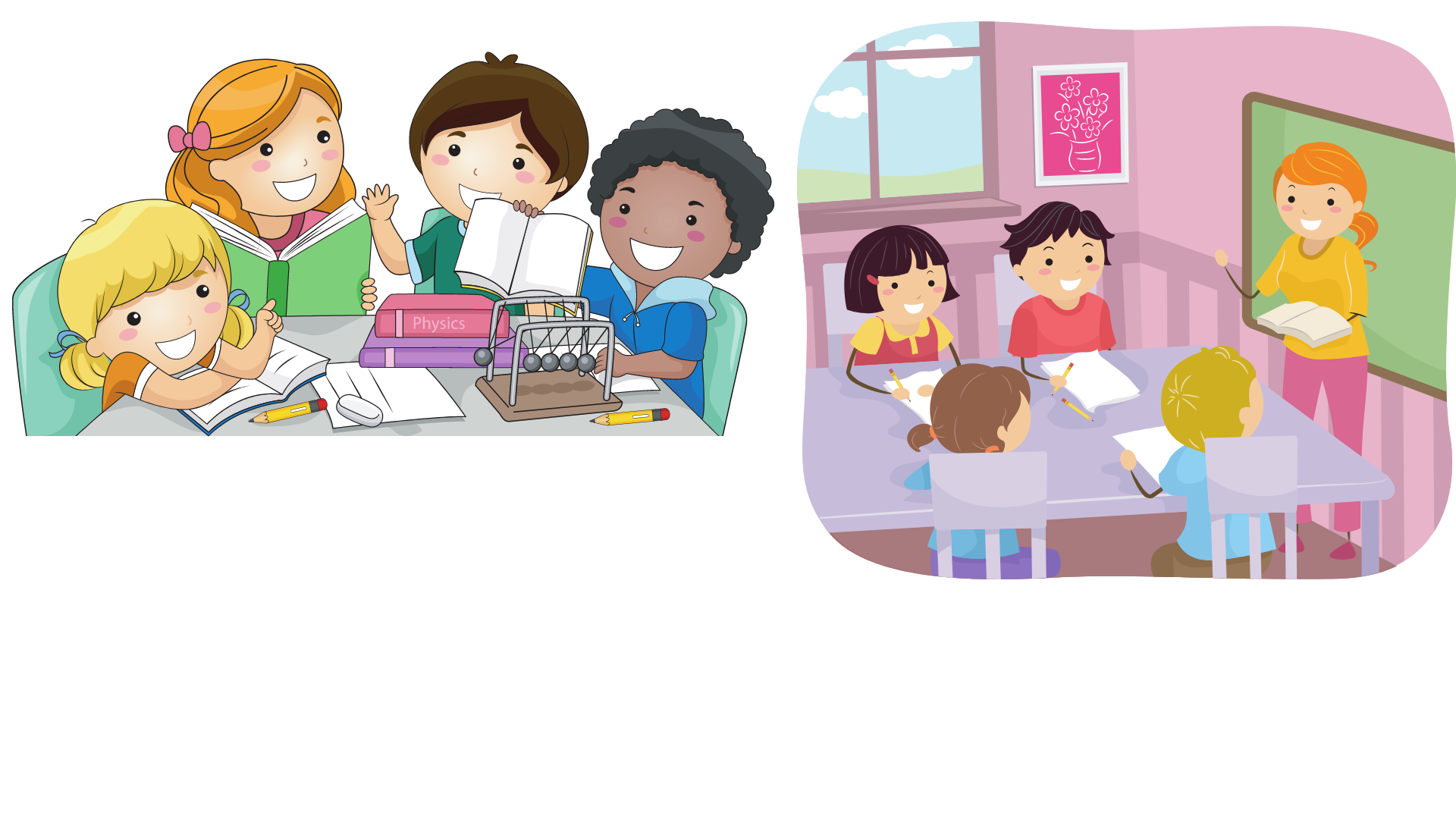 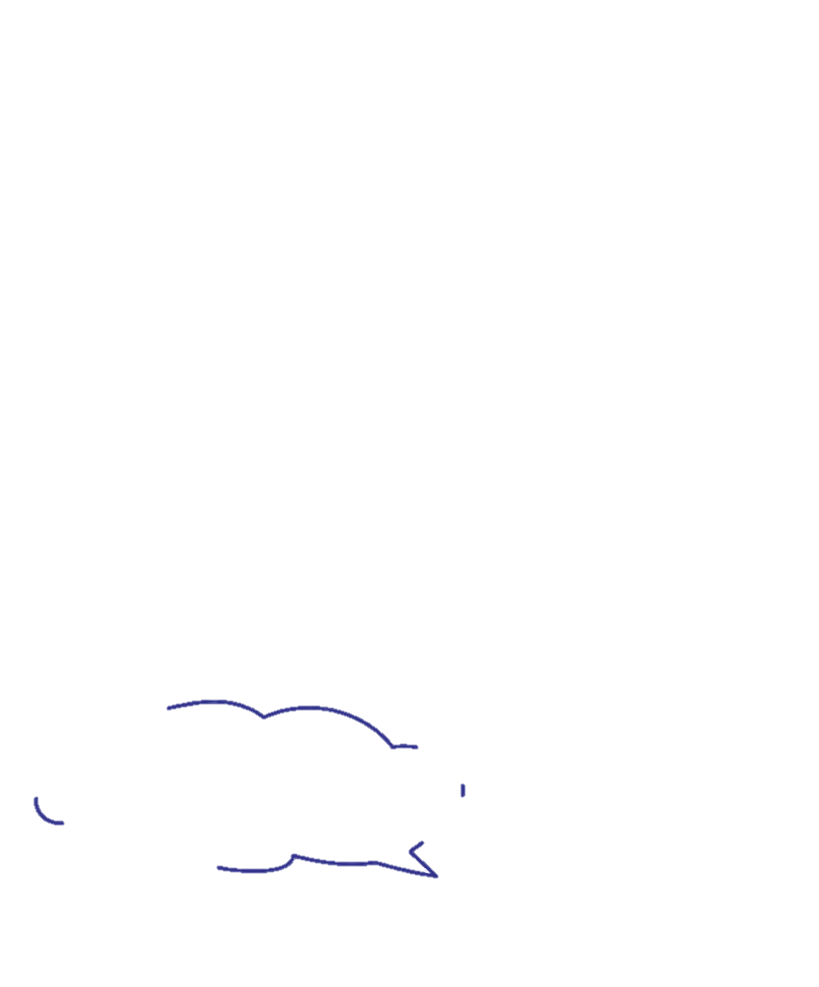 Yêu cầu: 
Hãy chia sẻ các phép tính thuộc bảng chia 9 mà con biết.
Viết các phép tính thuộc bảng chia 8 mà nhóm con cho là đúng vào thẻ và gắn vào bảng nhóm.
BẢNG CHIA 9
  9 : 9 = 1		54 : 9 = 6
18 : 9 = 2		63 : 9 = 7
27 : 9 = 3		72 : 9 = 8
36 : 9 = 4		81 : 9 = 9
45 : 9 = 5		90 : 9 = 10
Đây là bảng chia 9
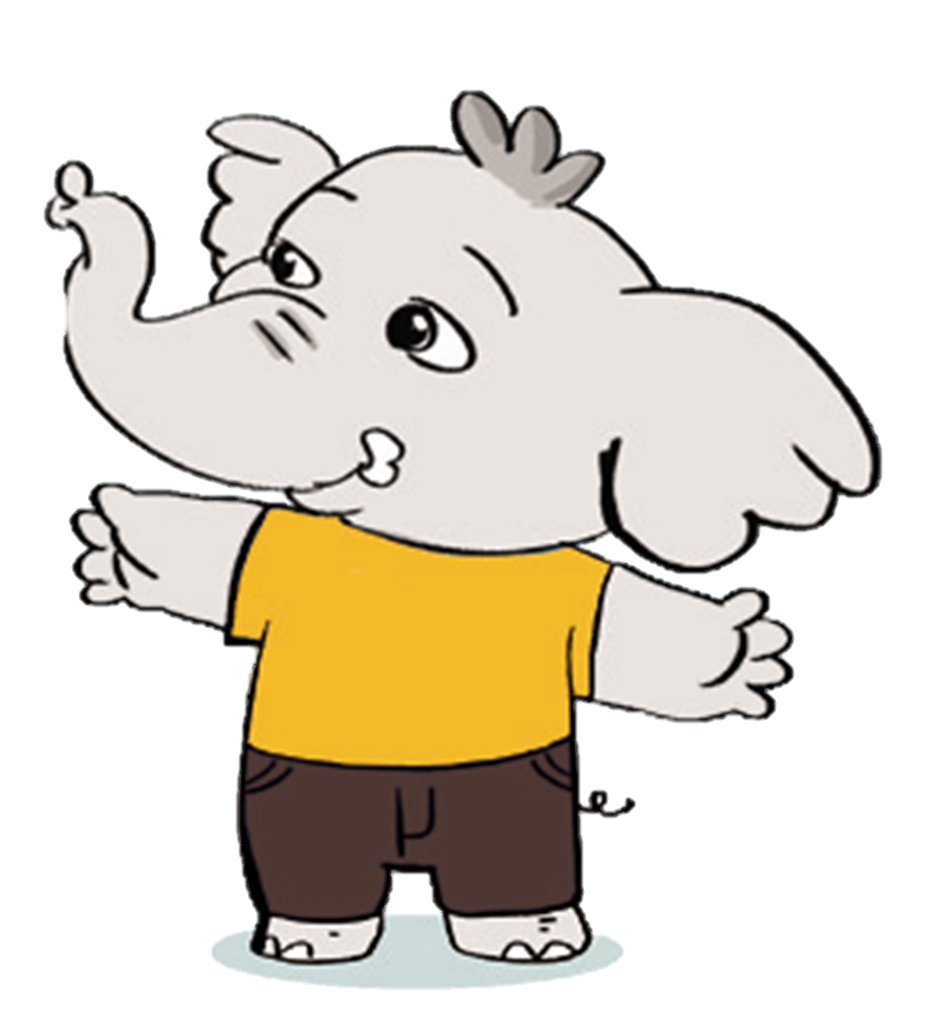 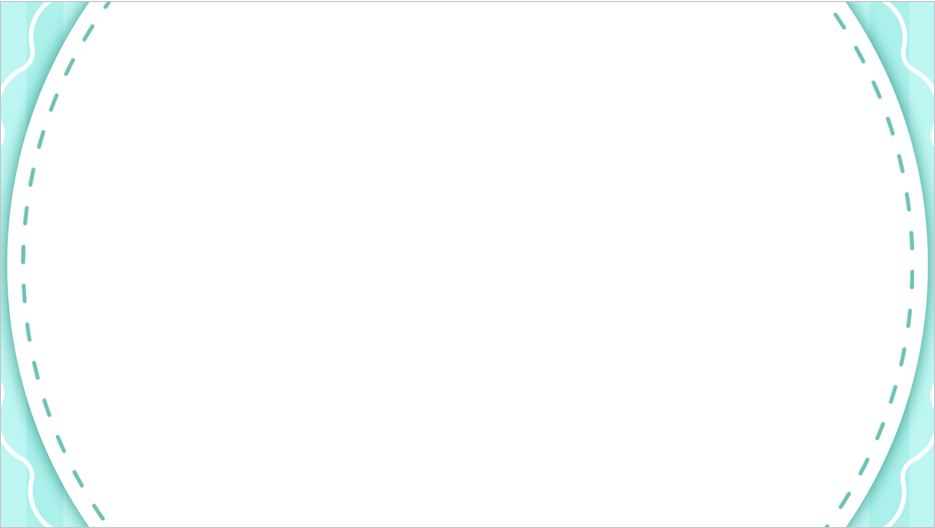 Bảng chia 9
9
9  : 9 =  1
18  : 9 =  2
27  : 9 =  3
36  : 9 =  4
45 :  9 =  5
54 :  9 =  6
63 :  9 =  7
72 :  9 =  8
81 :  9 =  9
90:   9 = 10
+ 9
+ 1
9
+ 9
+ 1
9
+ 1
+ 9
9
Trong bảng chia 9, khi số bị chia tăng lên 9 đơn vị thì thương tăng lên 1 đơn vị.
9
9
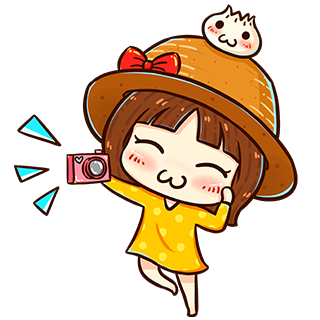 9
9
9
9
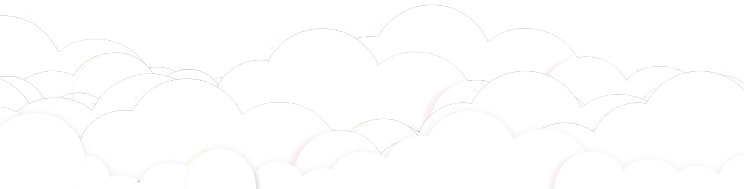 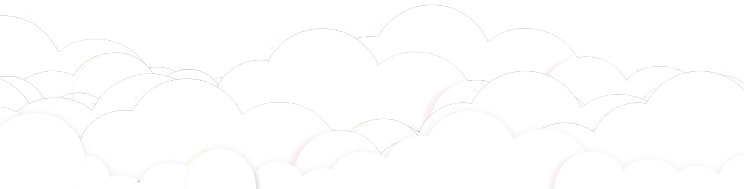 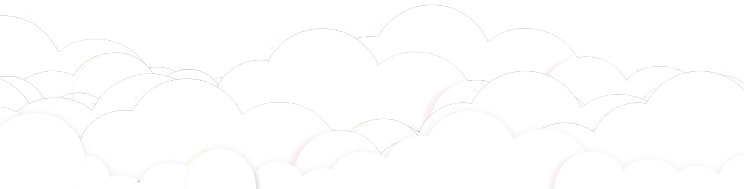 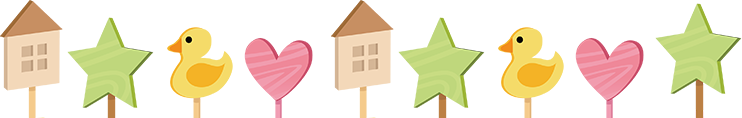 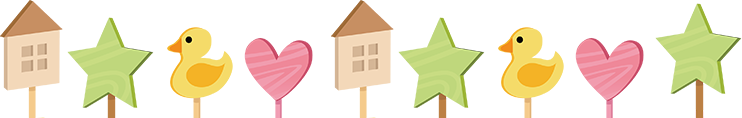 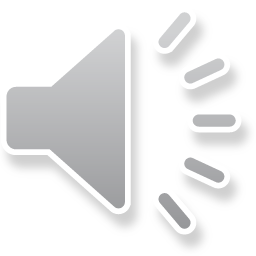 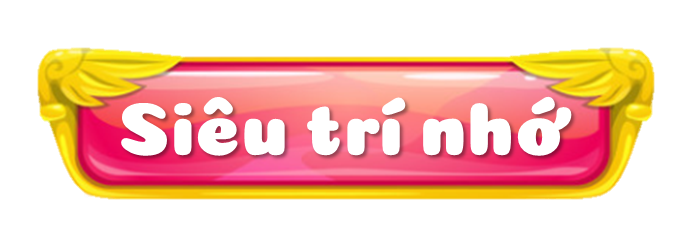 9 : 9 = 1
18 : 9 = 2
27 : 9 = 3
36 : 9 = 4
45 : 9 = 5
54 : 9 = 6
63 : 9 = 7
72 : 9 = 8
81 : 9 = 9
90 : 9 = 10
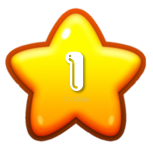 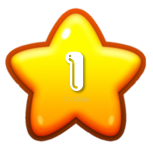 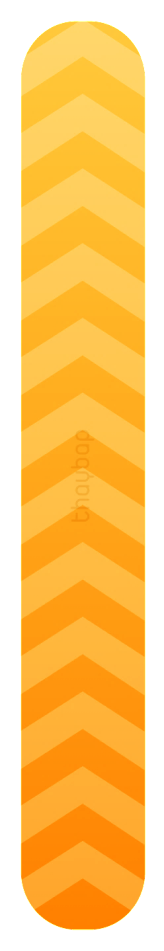 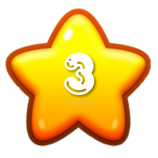 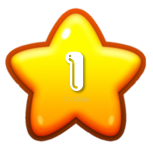 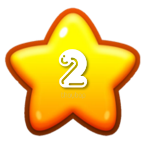 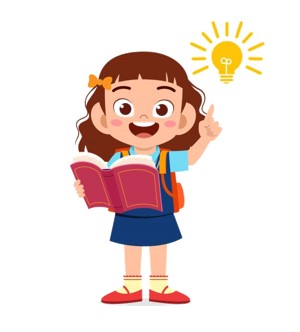 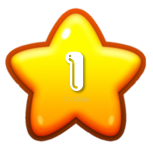 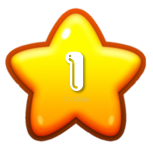 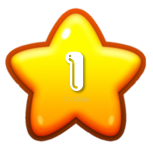 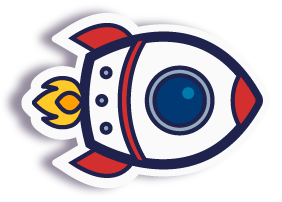 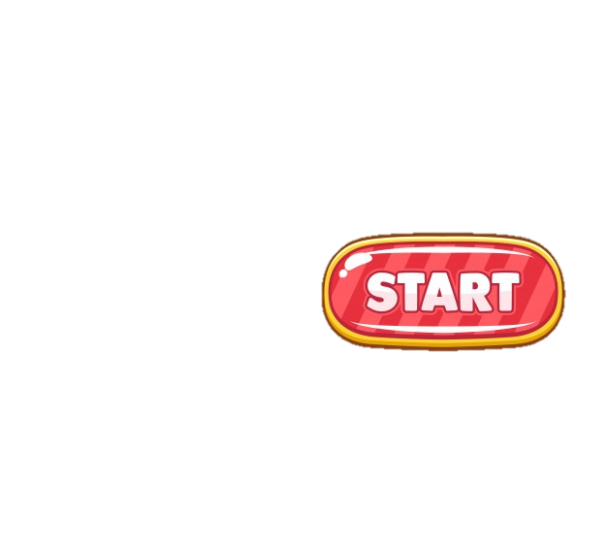 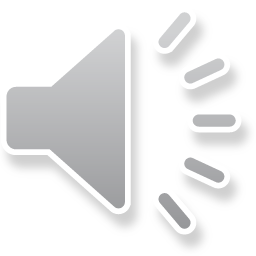 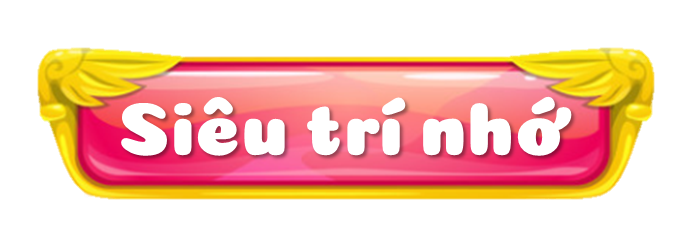 9 : 9 = 1
18 : 9 = 2
27 : 9 = 3
36 : 9 = 4
45 : 9 = 5
54 : 9 = 6
63 : 9 = 7
72 : 9 = 8
81 : 9 = 9
90 : 9 = 10
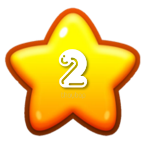 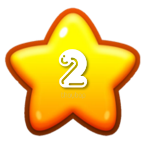 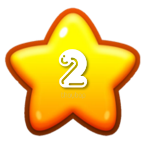 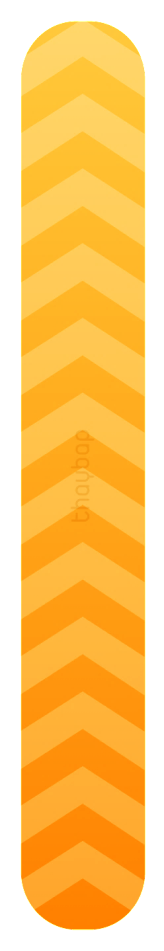 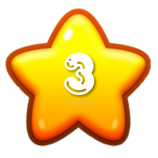 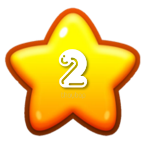 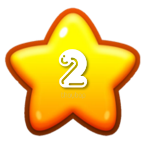 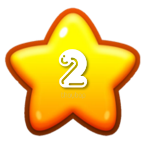 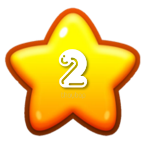 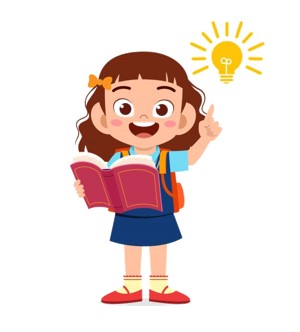 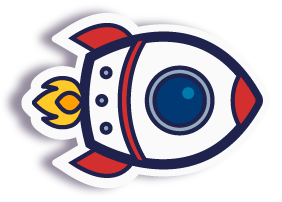 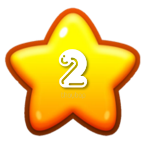 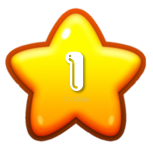 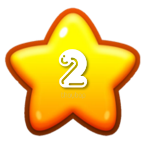 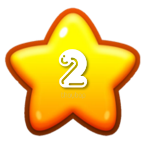 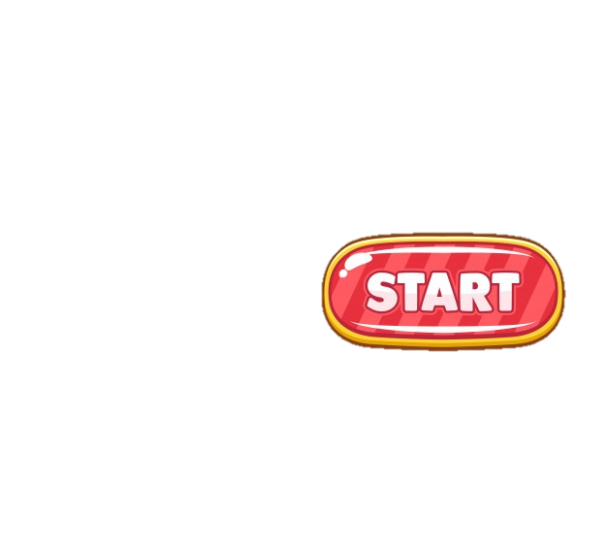 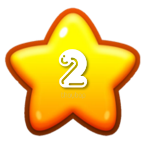 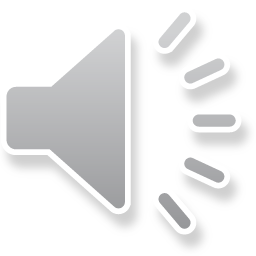 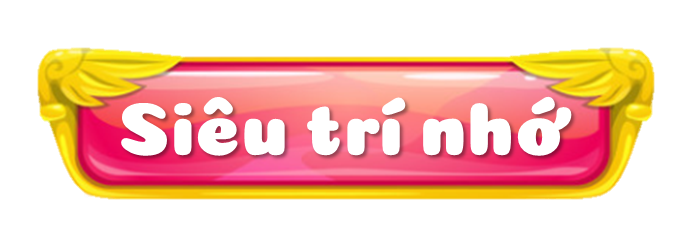 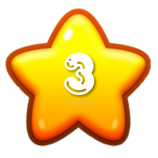 9 : 9 = 1
18 : 9 = 2
27 : 9 = 3
36 : 9 = 4
45 : 9 = 5
54 : 9 = 6
63 : 9 = 7
72 : 9 = 8
81 : 9 = 9
90 : 9 = 10
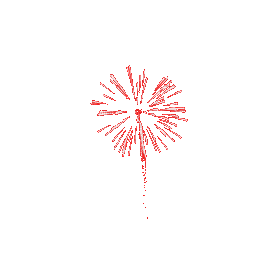 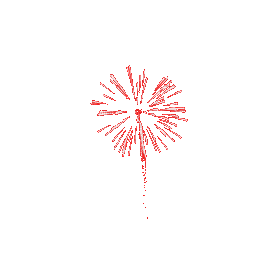 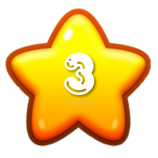 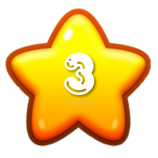 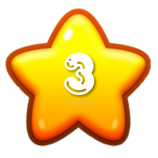 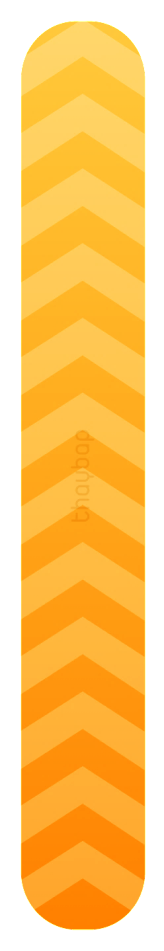 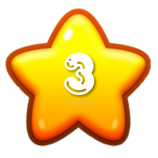 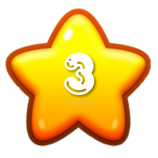 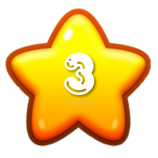 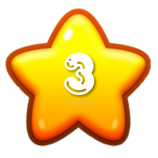 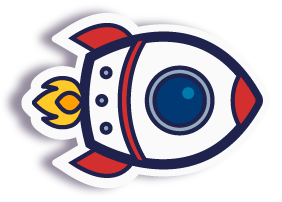 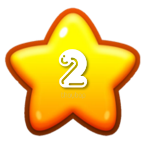 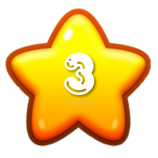 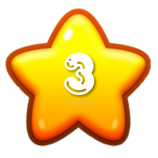 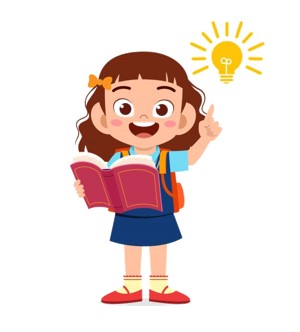 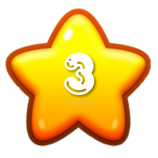 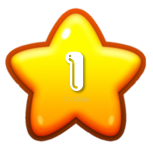 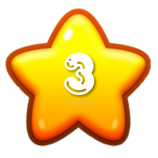 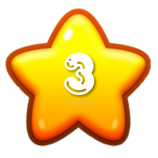 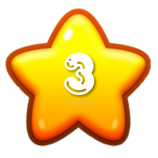 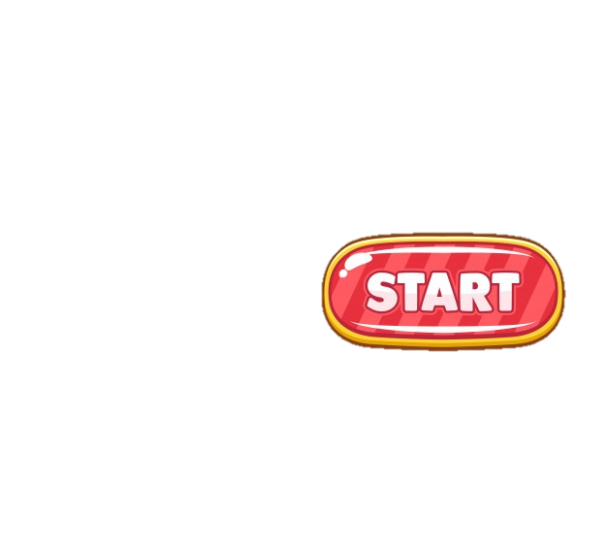 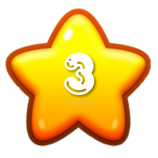 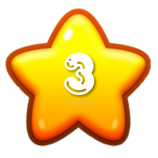 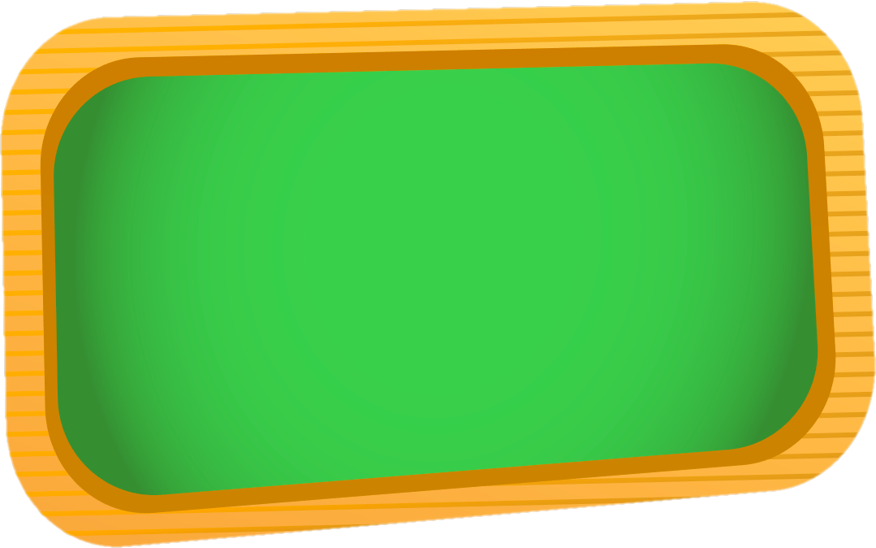 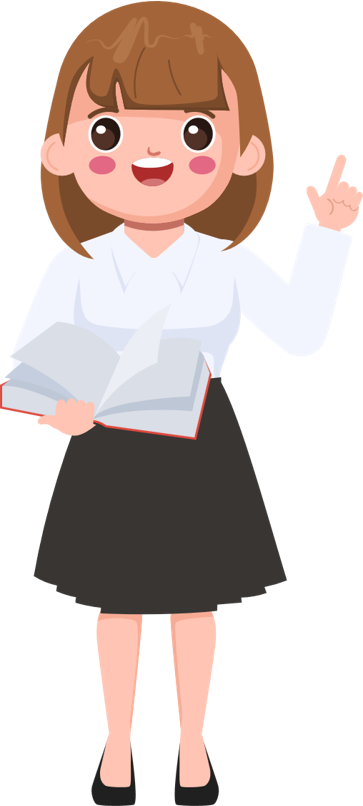 LUYỆN TẬP
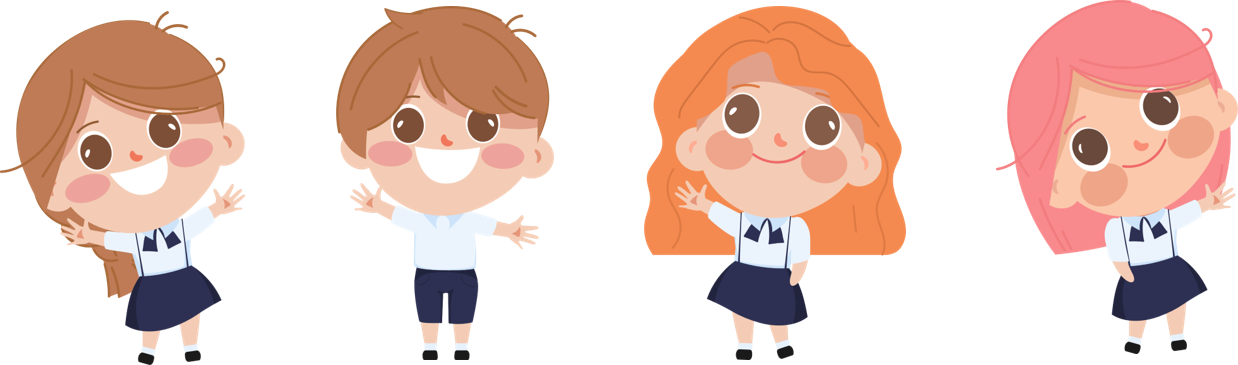 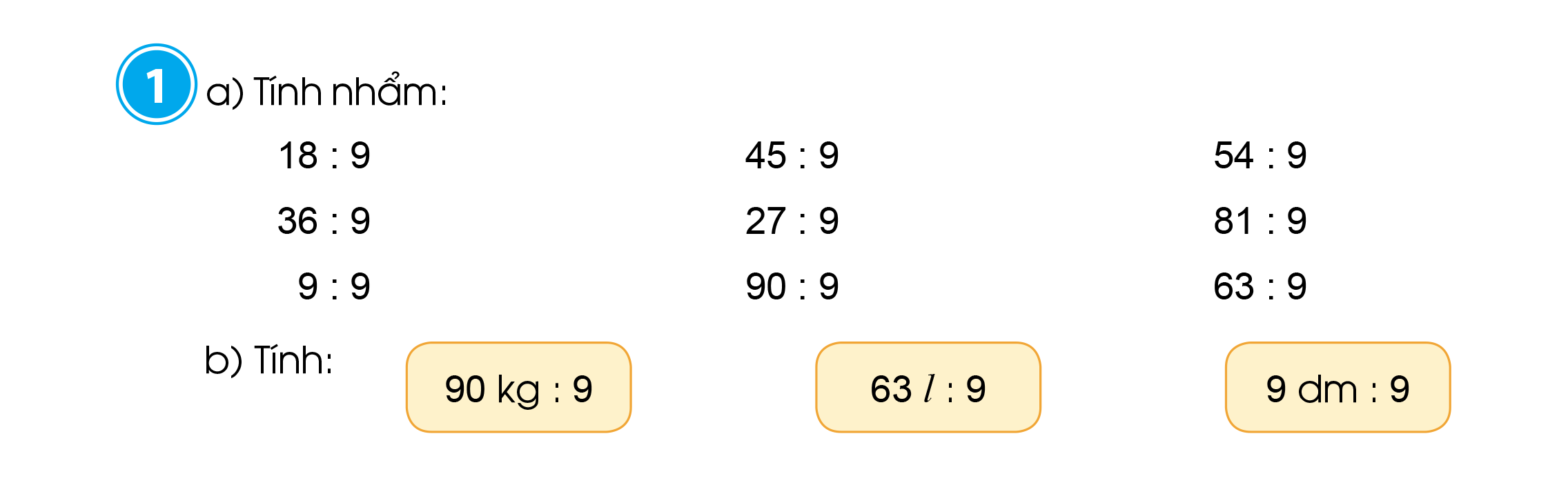 45 : 9 
27 : 9 
90 : 9
18 : 9 
36 : 9 
  9 : 9
54 : 9 
81 : 9 
63 : 9
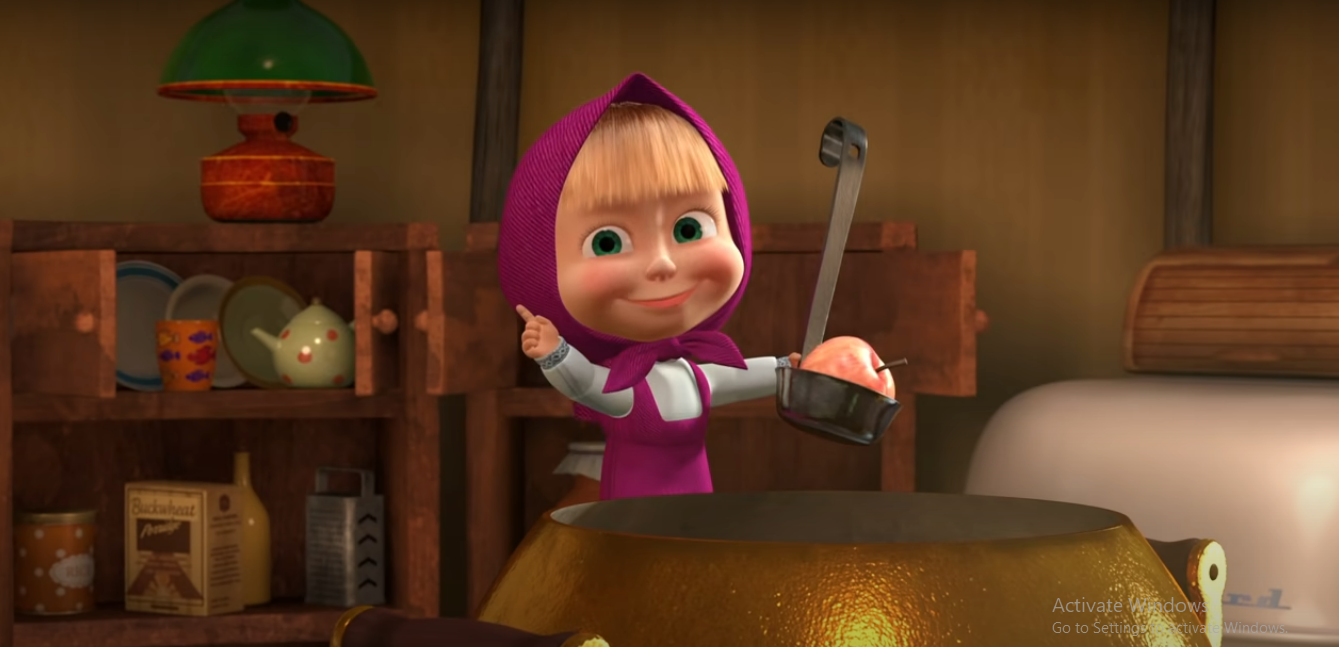 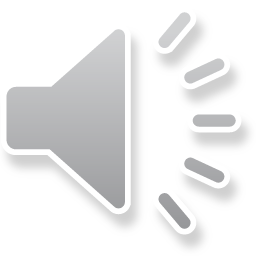 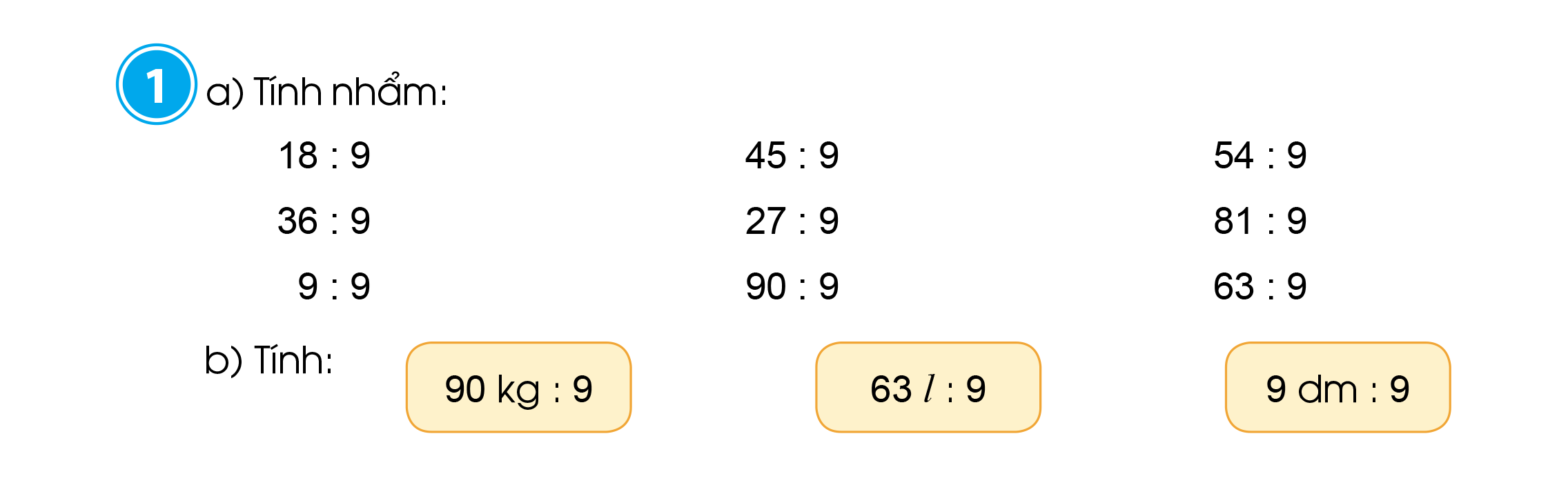 = 2
= 6
45 : 9 
27 : 9 
90 : 9
18 : 9 
36 : 9 
  9 : 9
= 5
54 : 9 
81 : 9 
63 : 9
= 4
= 3
= 9
= 7
= 10
= 1
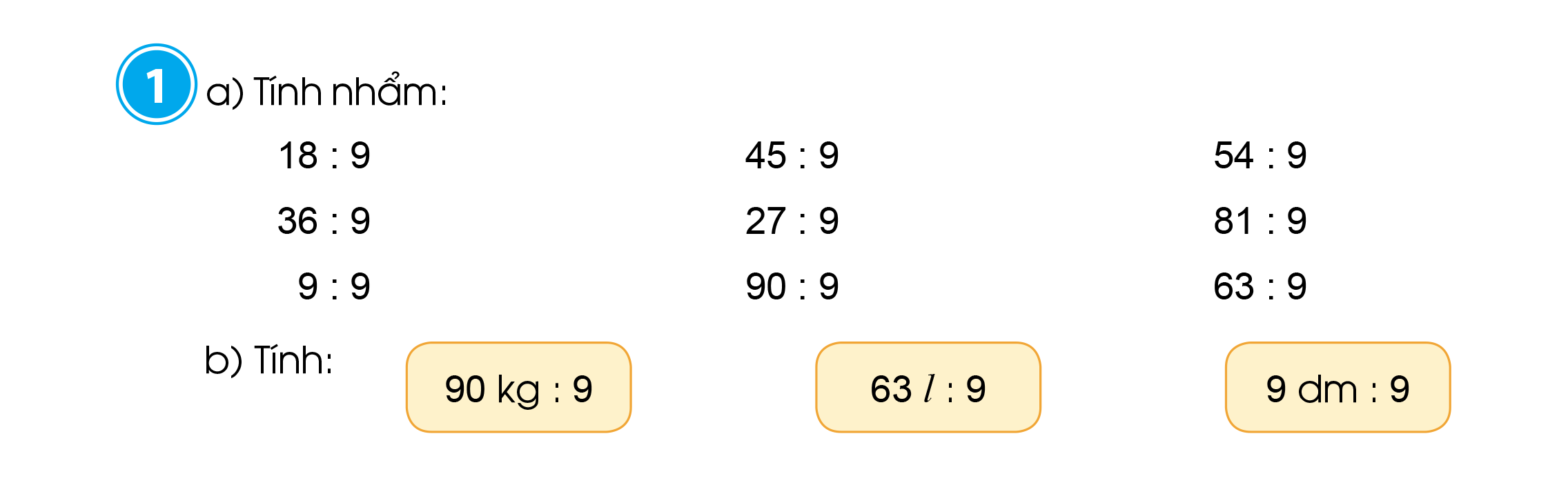 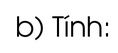 9 dm : 9
90 kg : 9
63 l : 9
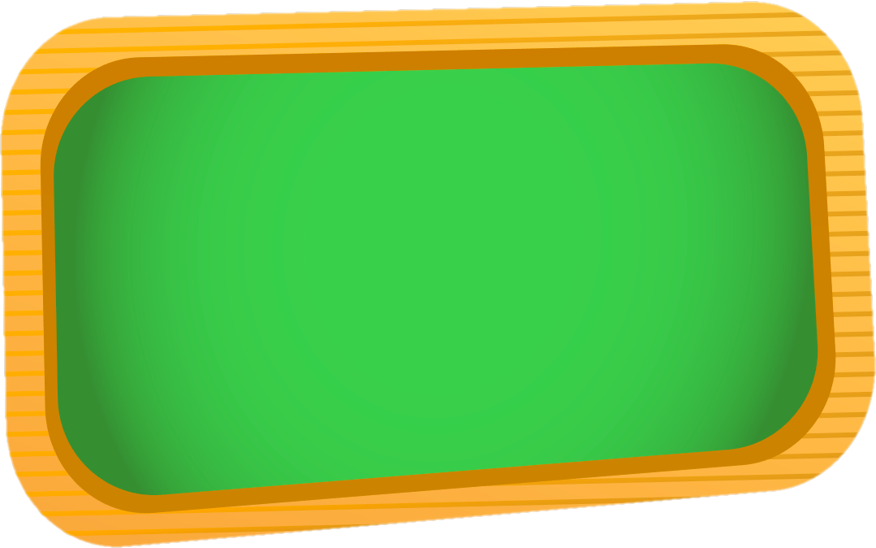 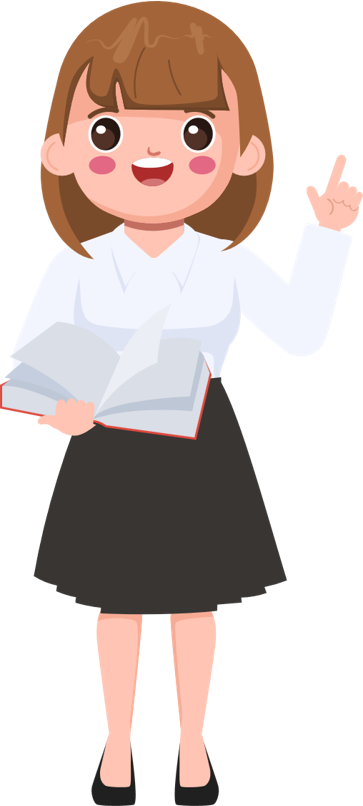 VẬN DỤNG
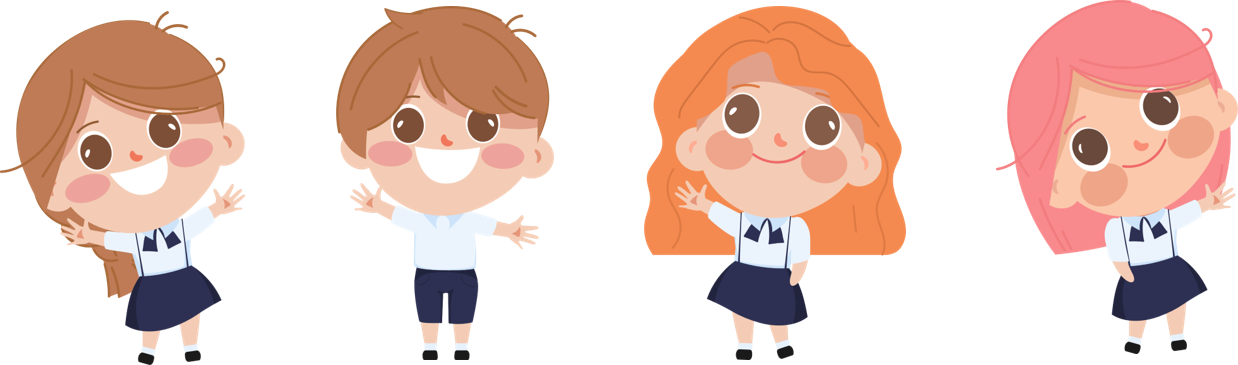 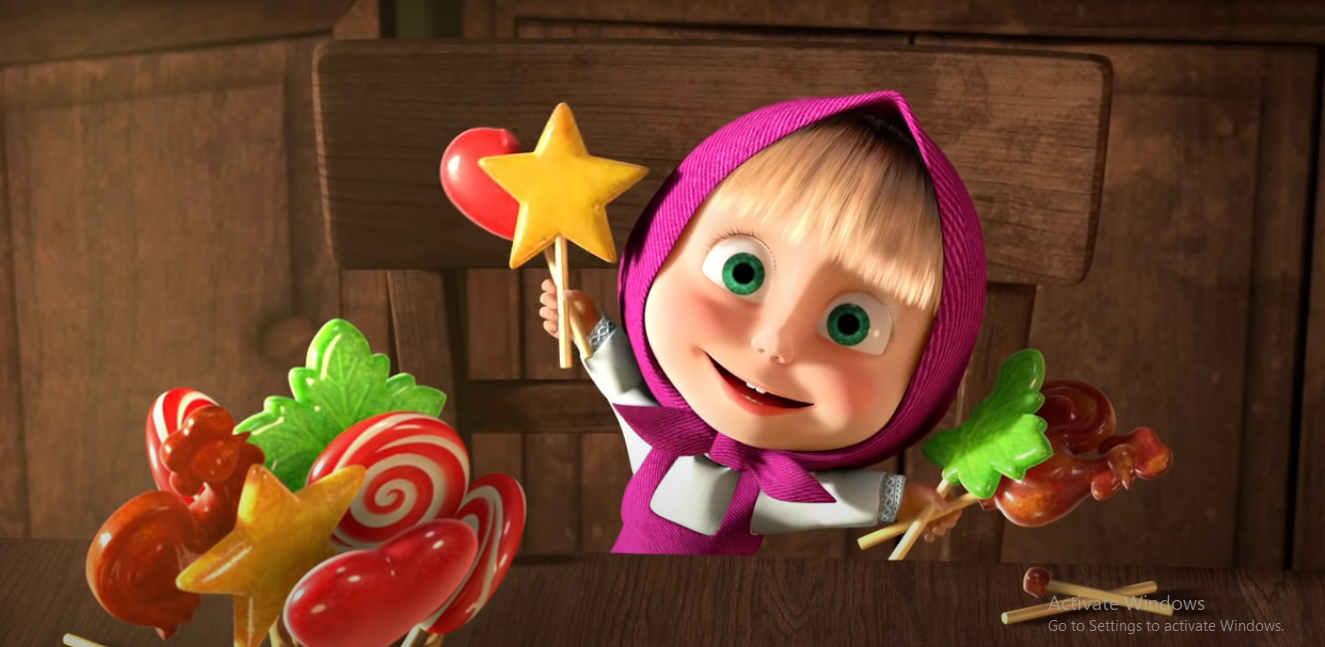 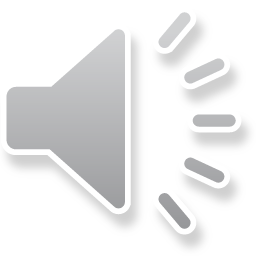 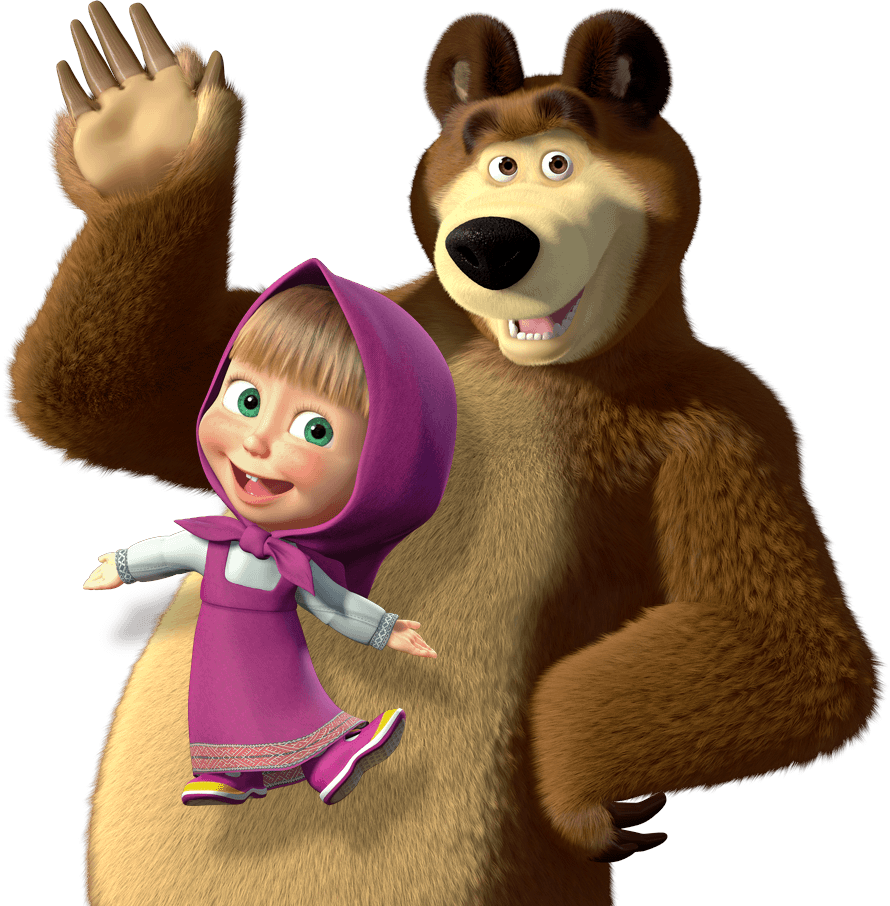 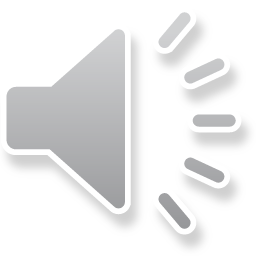 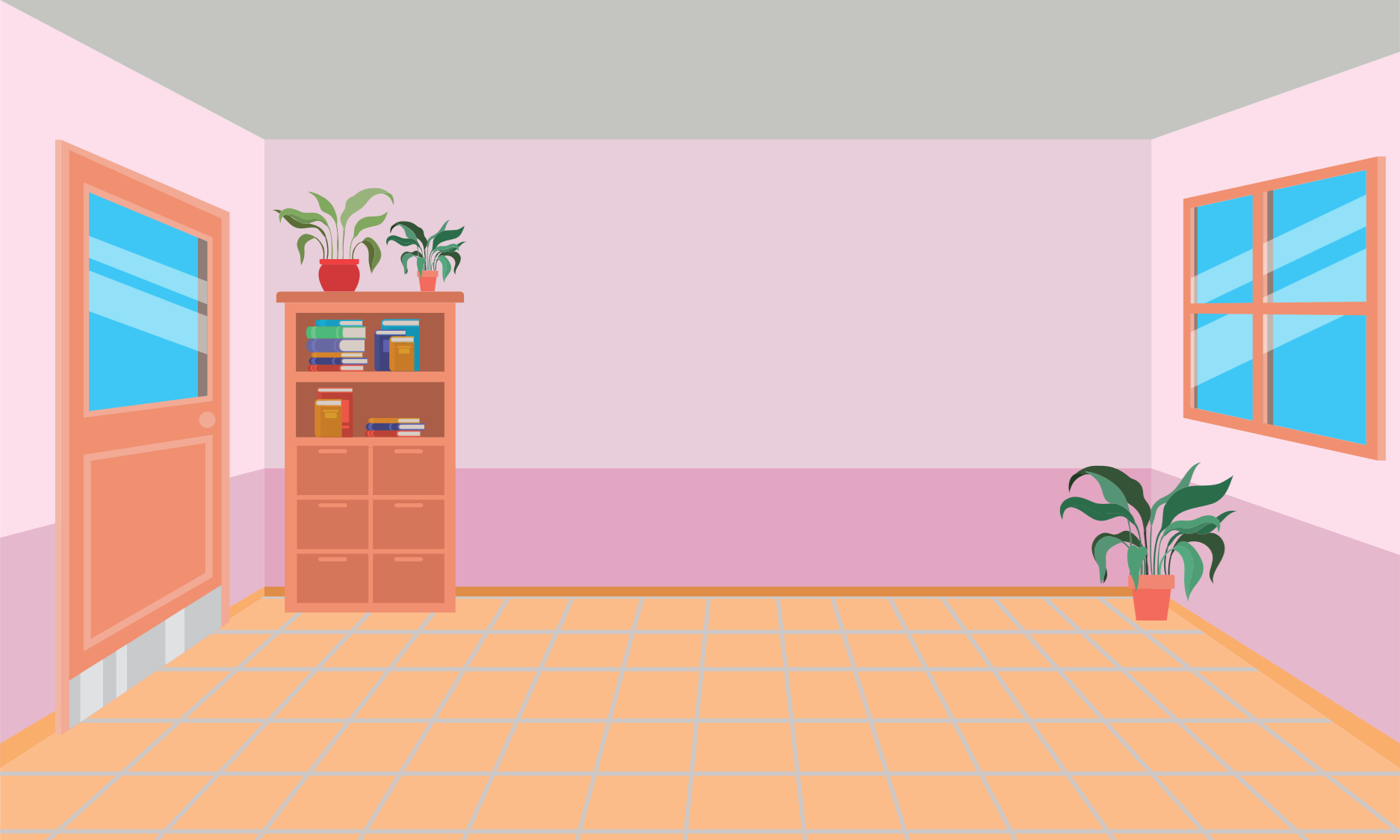 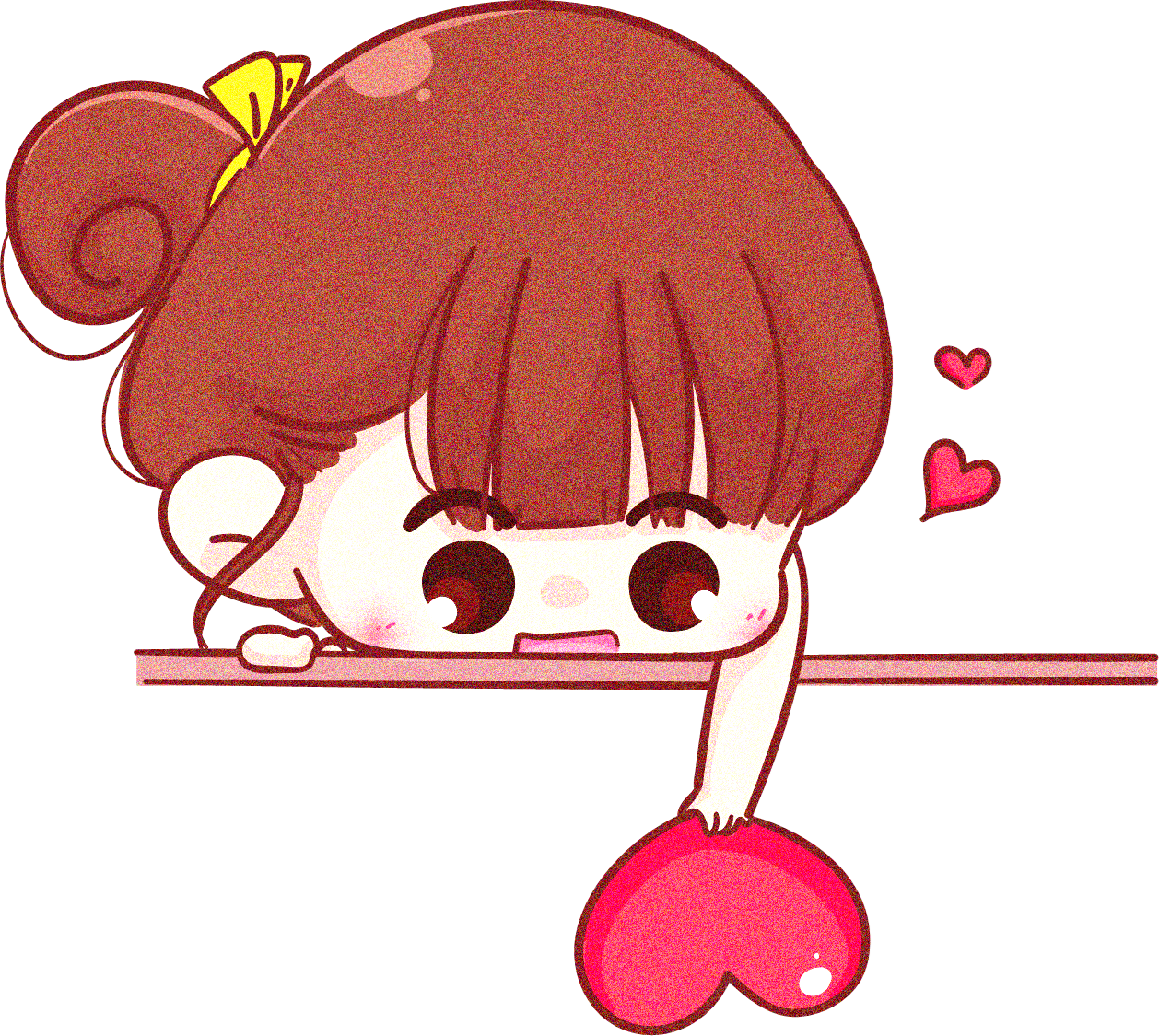 1. Học thuộc bảng chia 9.
2 *. Kể cho ông bà bố mẹ nghe về một tình huống thực tế sử dụng phép chia trong bảng chia 9.
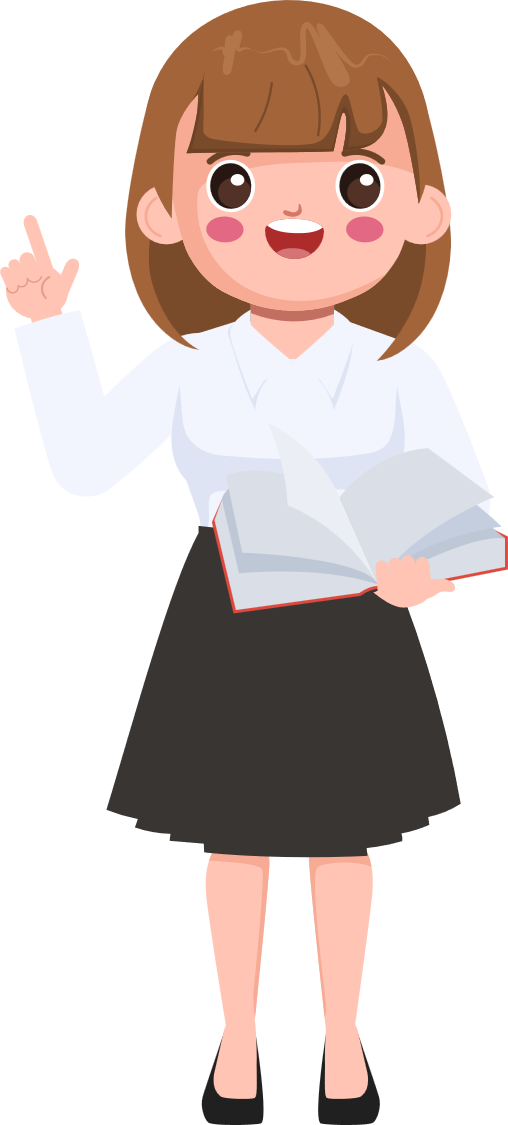 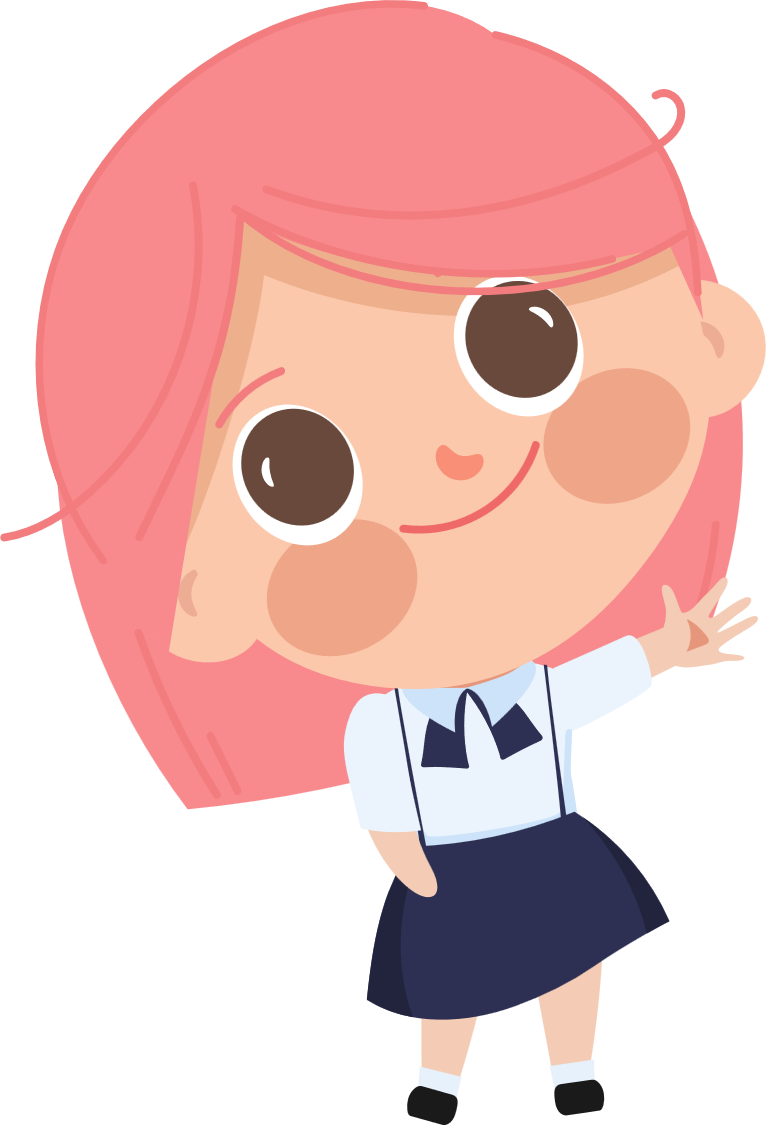 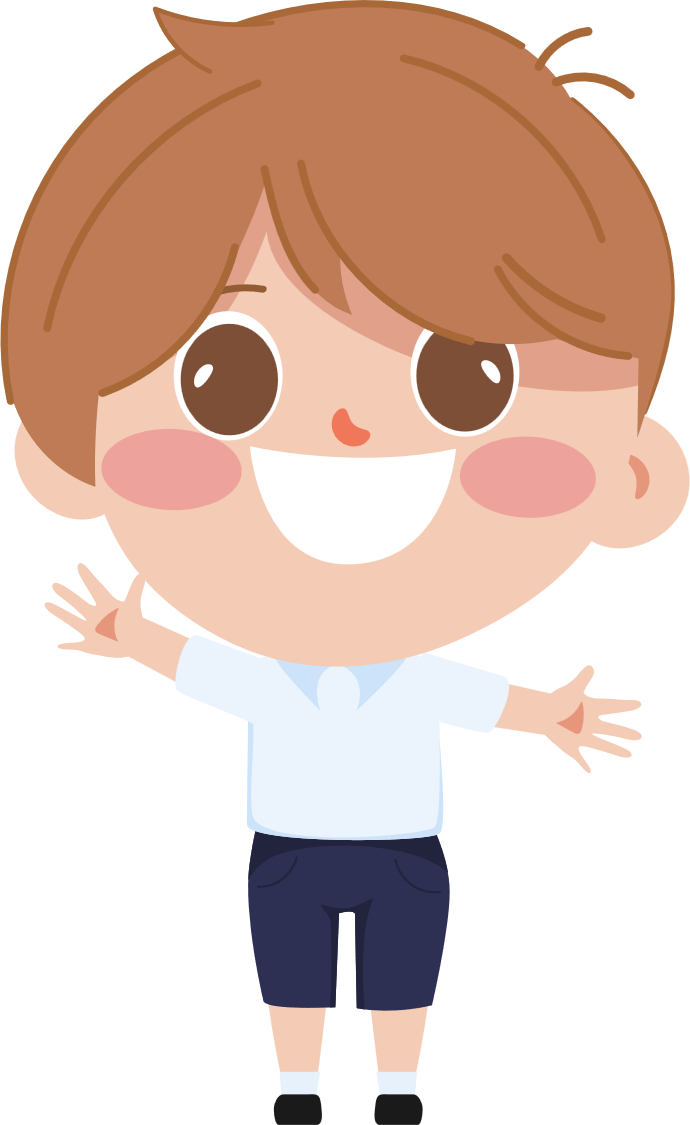 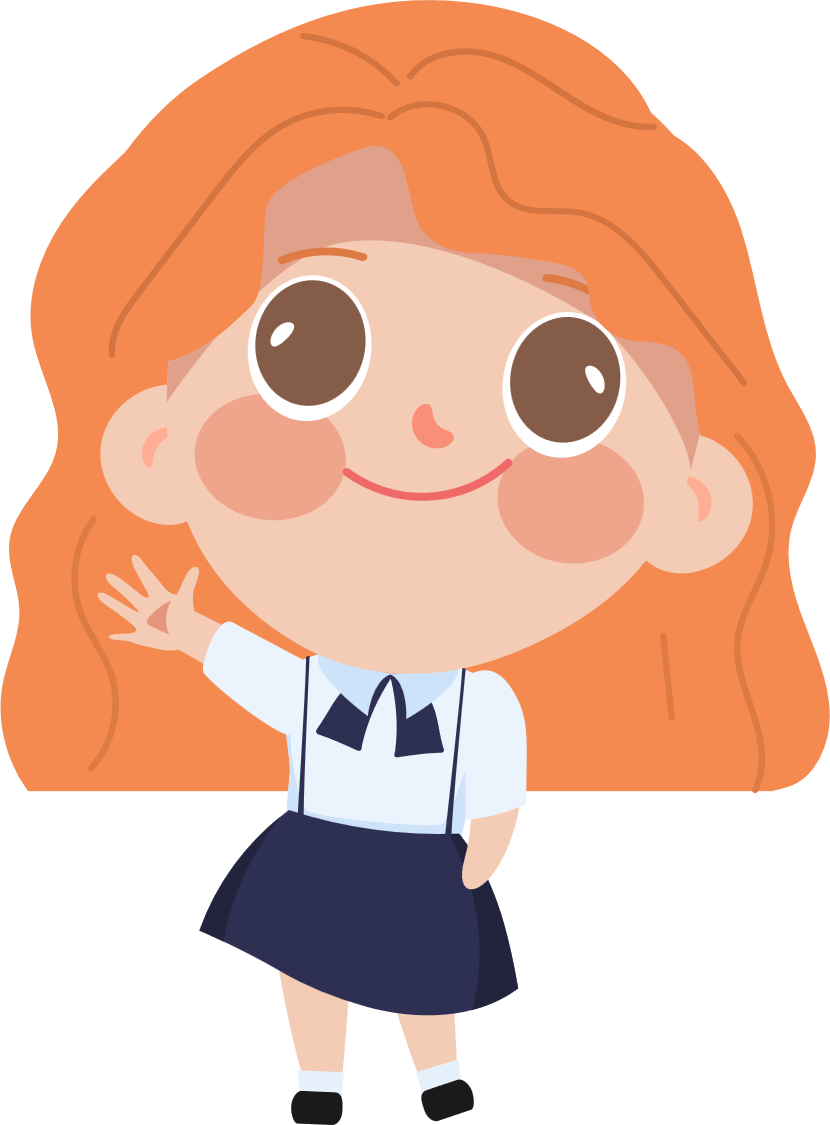 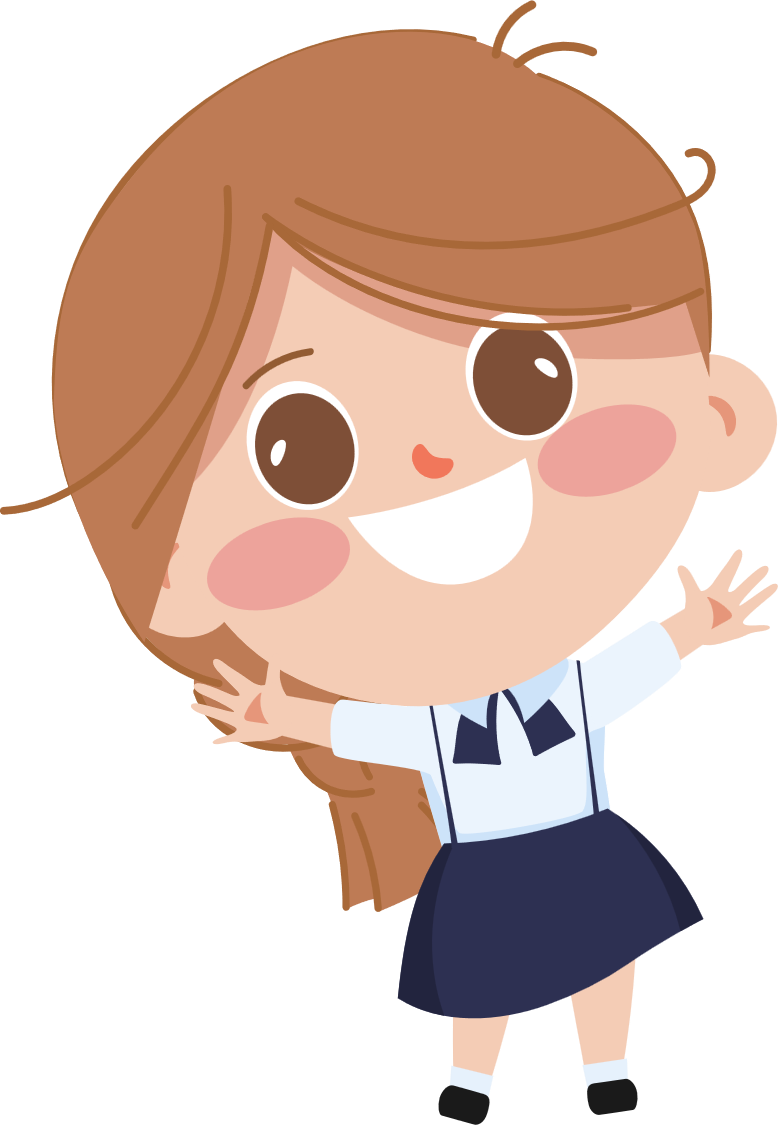